Приборы SK-FFS 				для сервисных служб
09 ноября 2022 года
Техническая поддержка SK-FFS
Приборы SK-FFS
Поколение – I
Поколение – II
Поколение – III
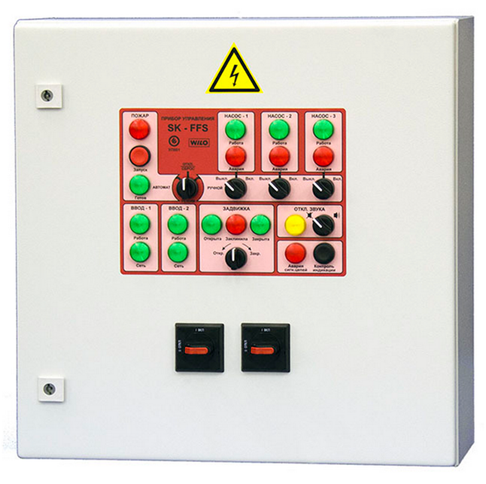 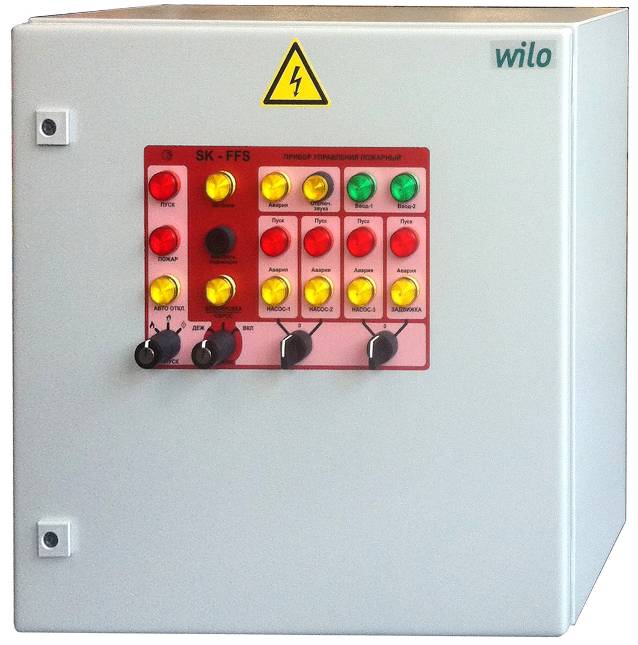 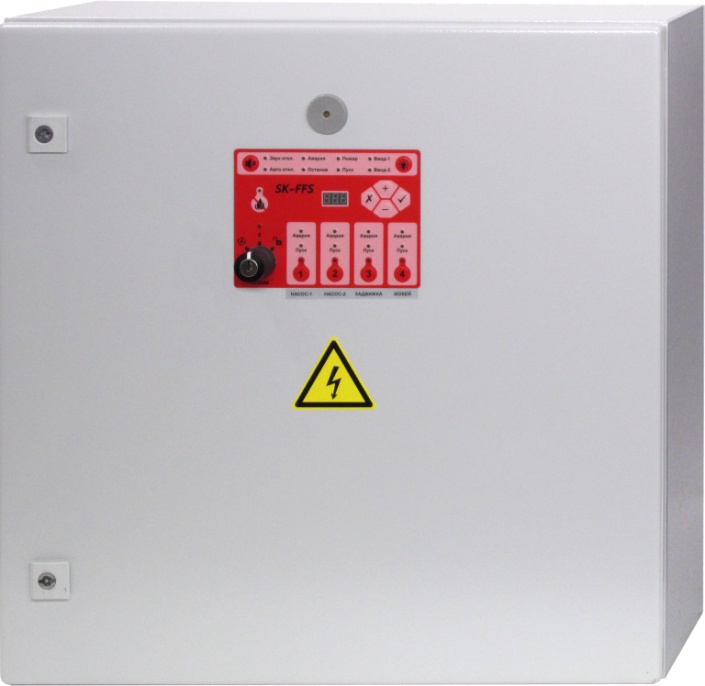 2 канала
контроллер ZELIO

производство: 10.2014 - 08.2015
версии ПО: 2.0.1 – 2.0.3
ГОСТ Р 53325-2012
2-4 канала + доп. блоки
спец. контроллер WILO-FFS

производство: 09.2015 – н.в.
версии ПО: 3.0.0 и далее
ГОСТ Р 53325-2012
2 канала
контроллер ZELIO

производство: 05.2010 - 09.2014
версии ПО: 1.2.1 – 1.5.4
ГОСТ Р 53325-2009
Техническая поддержка SK-FFS                                                                                                                                                                                                                                                                                       11/2022
Обозначение приборов SK-FFS
SK-FFS / 2-7,5(18A) /J-6,3A /V-3~1,0A /X8
Техническая поддержка SK-FFS                                                                                                                                                                                                                                                                                       11/2022
Конфигуратор приборов управления SK-FFS
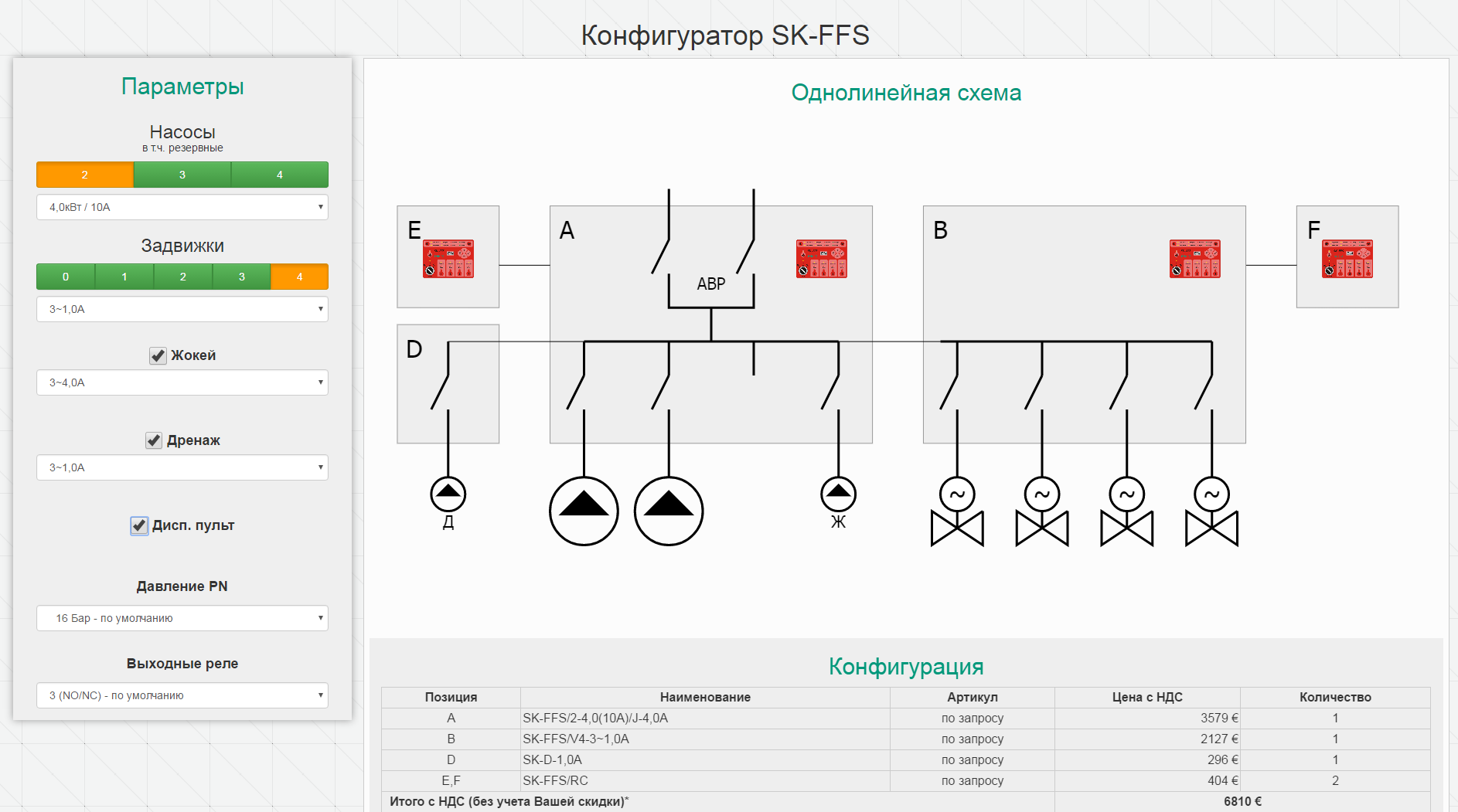 * Конфигуратор доступен на сайте www.wilo-sk.ru
Техническая поддержка SK-FFS                                                                                                                                                                                                                                                                                       11/2022
Панель управления SK-FFS
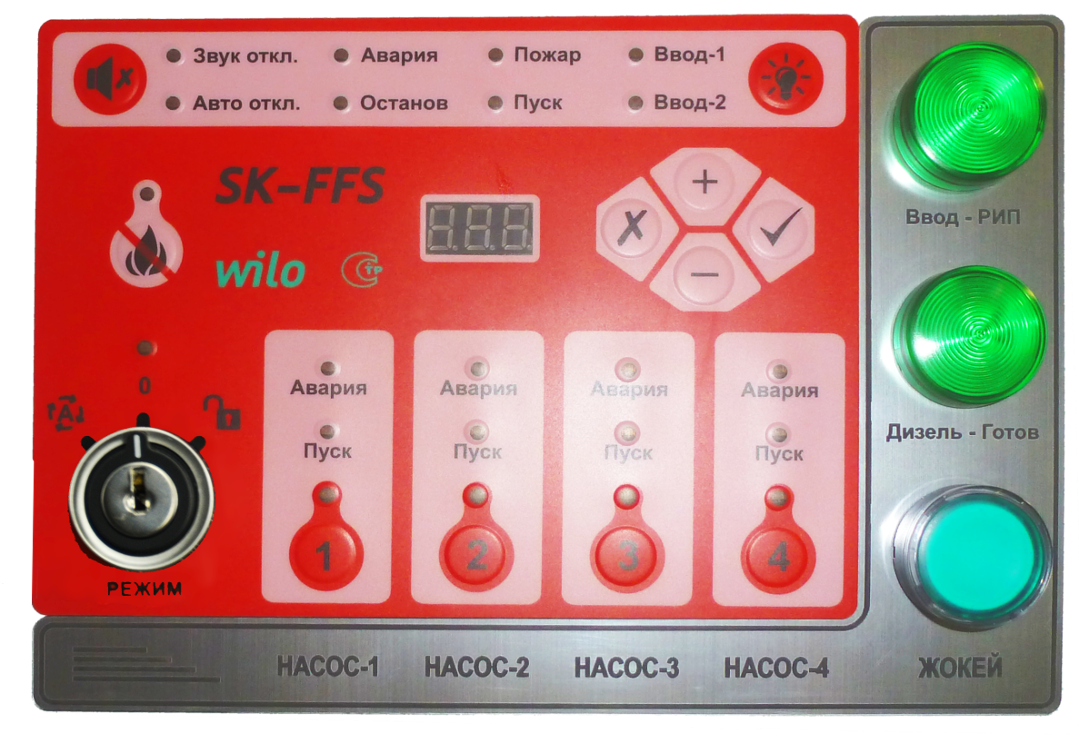 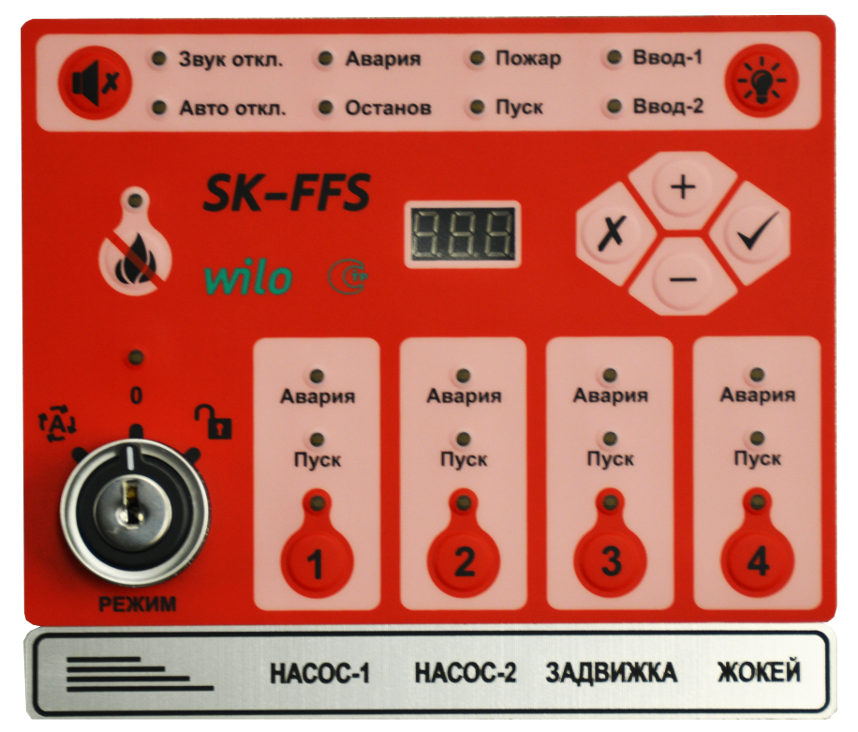 Стандартный прибор SK-FFS

2 насоса + задвижка + жокей
Прибор SK-FFS под заказ

4 насоса + жокей + управление ДГУ + РИП
Техническая поддержка SK-FFS                                                                                                                                                                                                                                                                                       11/2022
Выносной диспетчерский пульт  SK-FFS/RC
Пульт SK-FFS/RC
Прибор SK-FFS
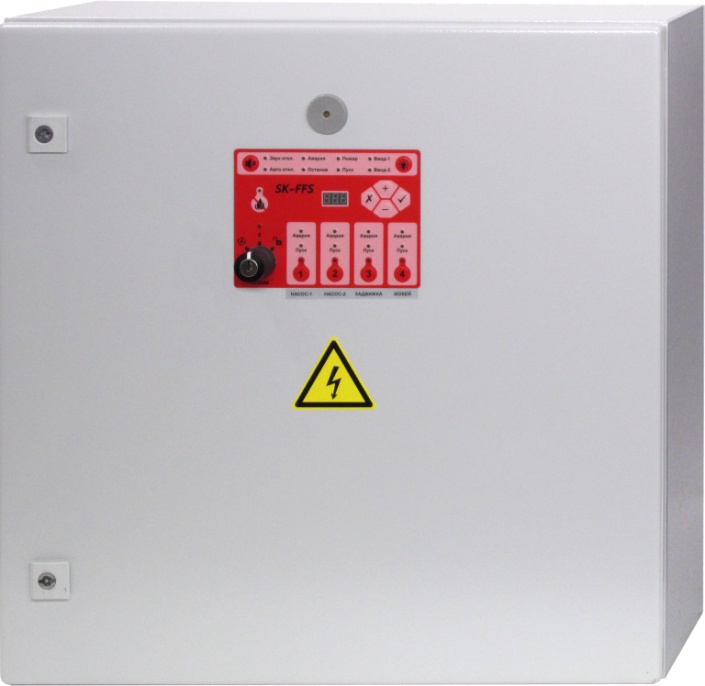 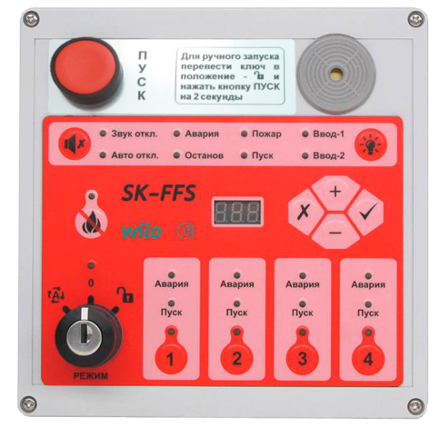 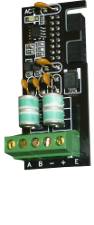 до 300 метров
витая пара (RS-485 + =24В)
Выносной диспетчерский пульт  SK-FFS/RC заказывается дополнительно, если требуется оснащение удаленного места диспетчера. 
   Диспетчерский пульт питается от основного прибора напряжением = 24В (дополнит. питания не требуется).
Техническая поддержка SK-FFS                                                                                                                                                                                                                                                                                       11/2022
Структурная схема SK-FFS
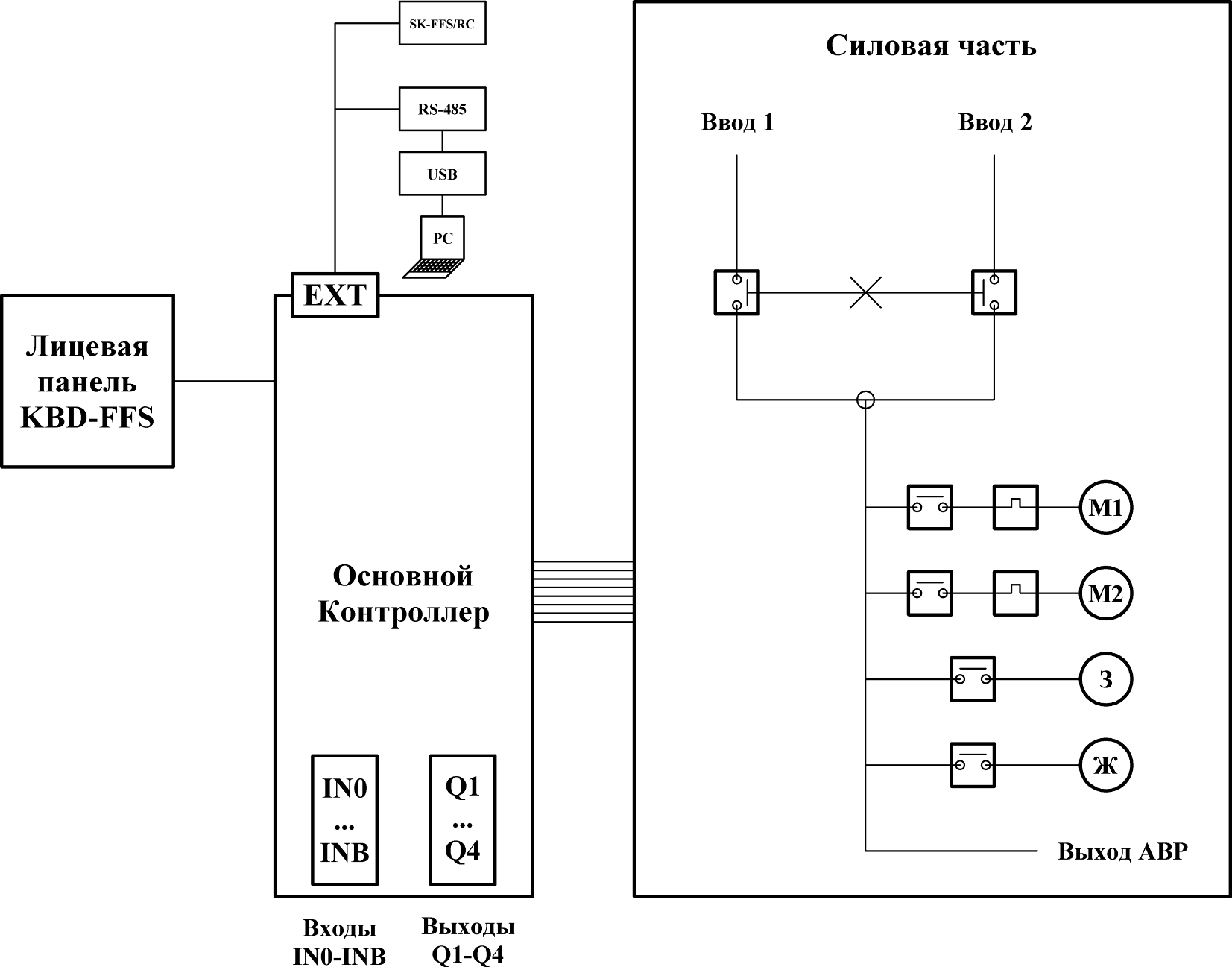 Техническая поддержка SK-FFS                                                                                                                                                                                                                                                                                       11/2022
Приборы SK-FFS – поколение III
Вид снаружи
Вид изнутри
Звуковой
излучатель
Лицевая панель
управления
Основной
контроллер
Контроллер
лицевой панели
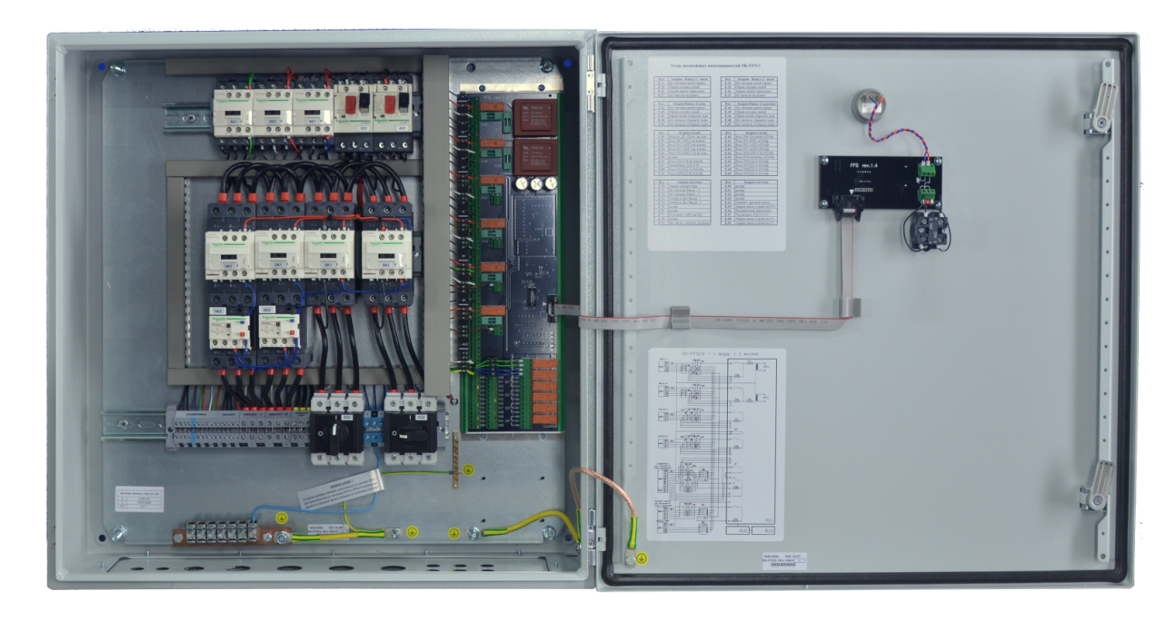 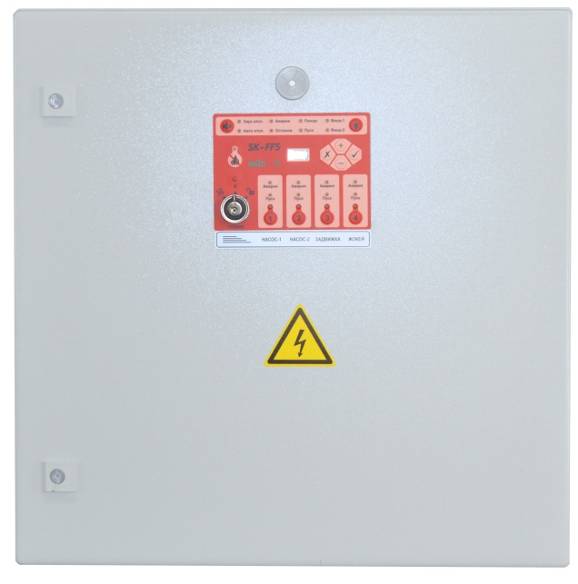 Ключ 
режимов
Силовая
часть
Соединительный
шлейф
Техническая поддержка SK-FFS                                                                                                                                                                                                                                                                                       11/2022
Пример прибора SK-FFS/4-160(330А) с плавным пуском и ДГУ
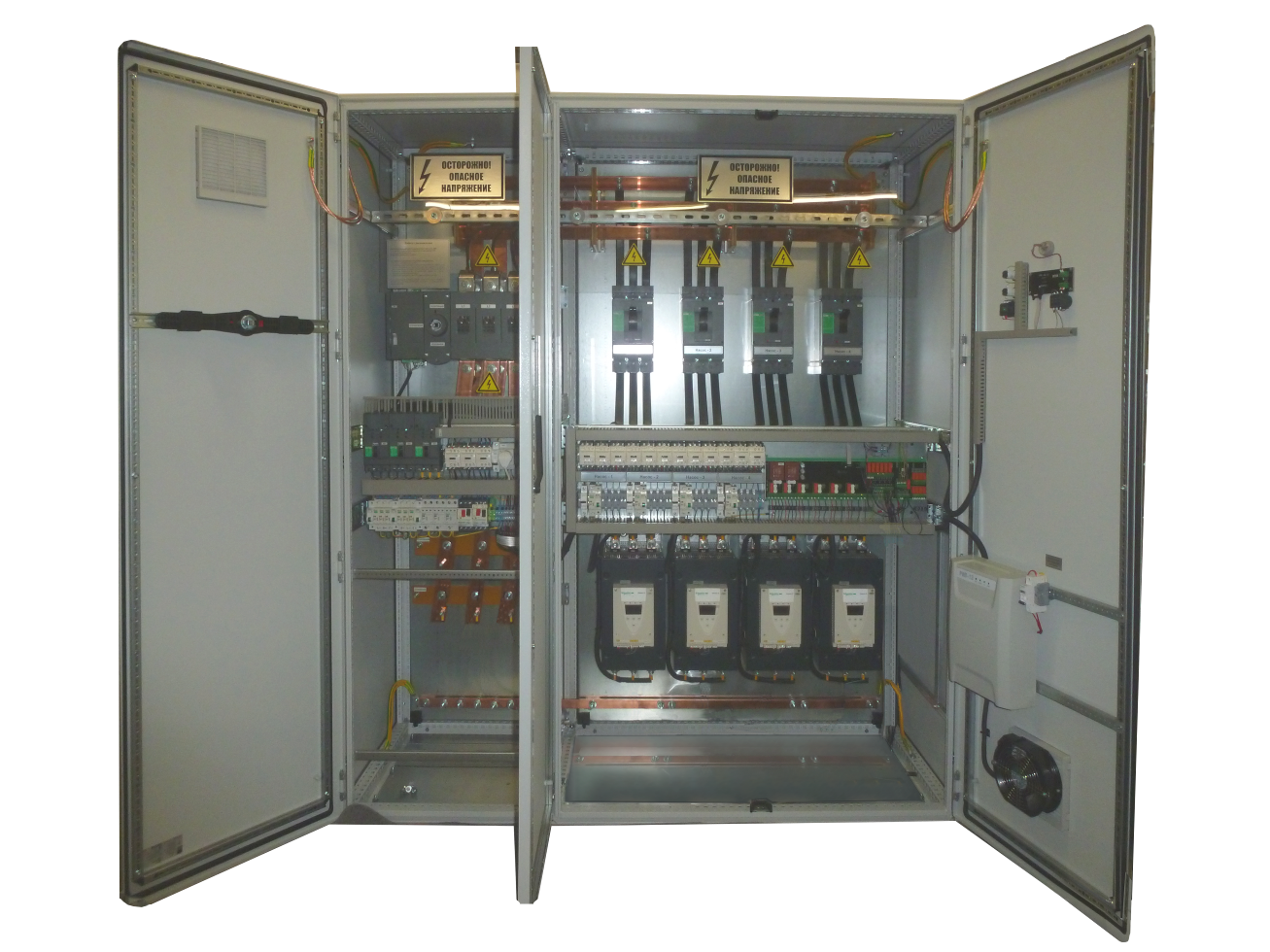 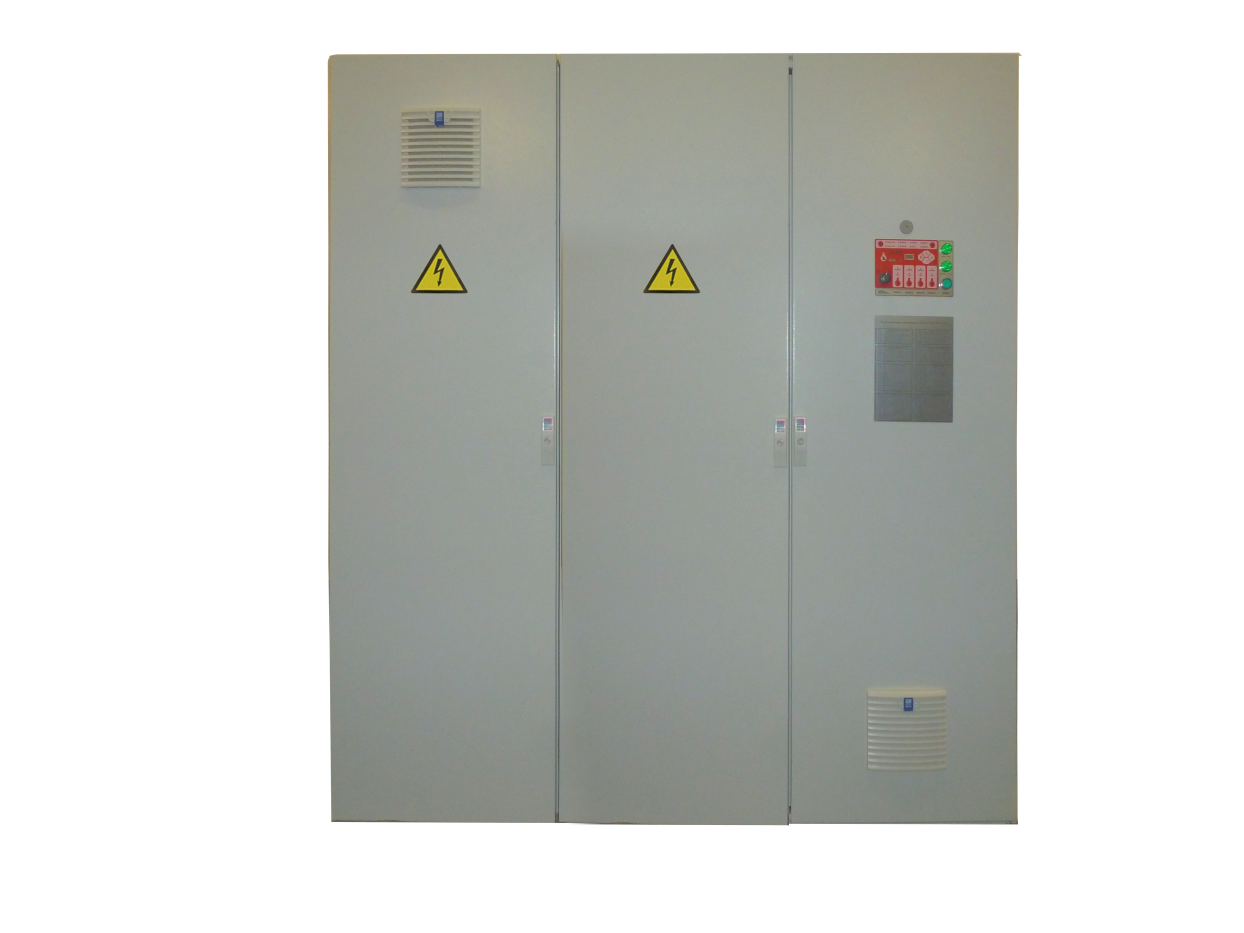 Техническая поддержка SK-FFS                                                                                                                                                                                                                                                                                       11/2022
Основной контроллер SK-FFS
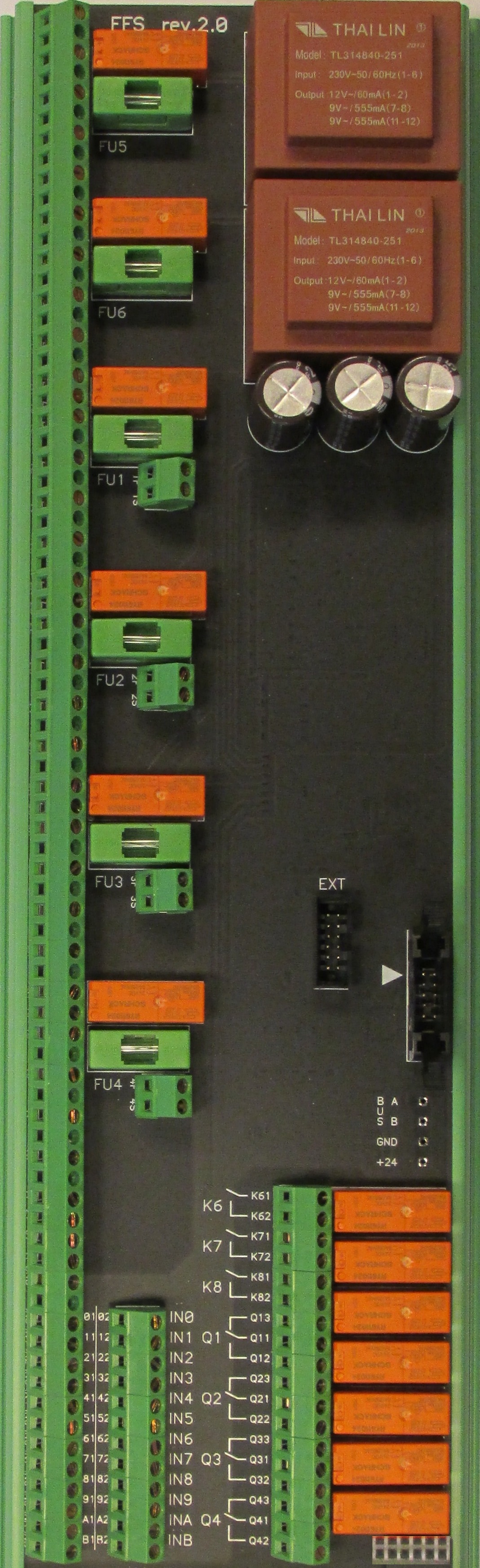 БП + АВР
Канал 1
Канал 2
Разъем EXT
Канал 3
Разъем
шлейфа
Канал 4
Доп. реле
управления
K6, K7, K8
Доп. дискретные 
входы ~230V (1T-4T)
Дискретные
входы IN0-IN5
Выходные сигнальные
реле  Q1-Q4
Аналоговые 
входы IN6-INB
Разъем X8/X16
11/2022
Техническая поддержка SK-FFS
SK-FFS - блок АВР + блок питания   –   малая мощность
Принципиальная схема
Контроллер
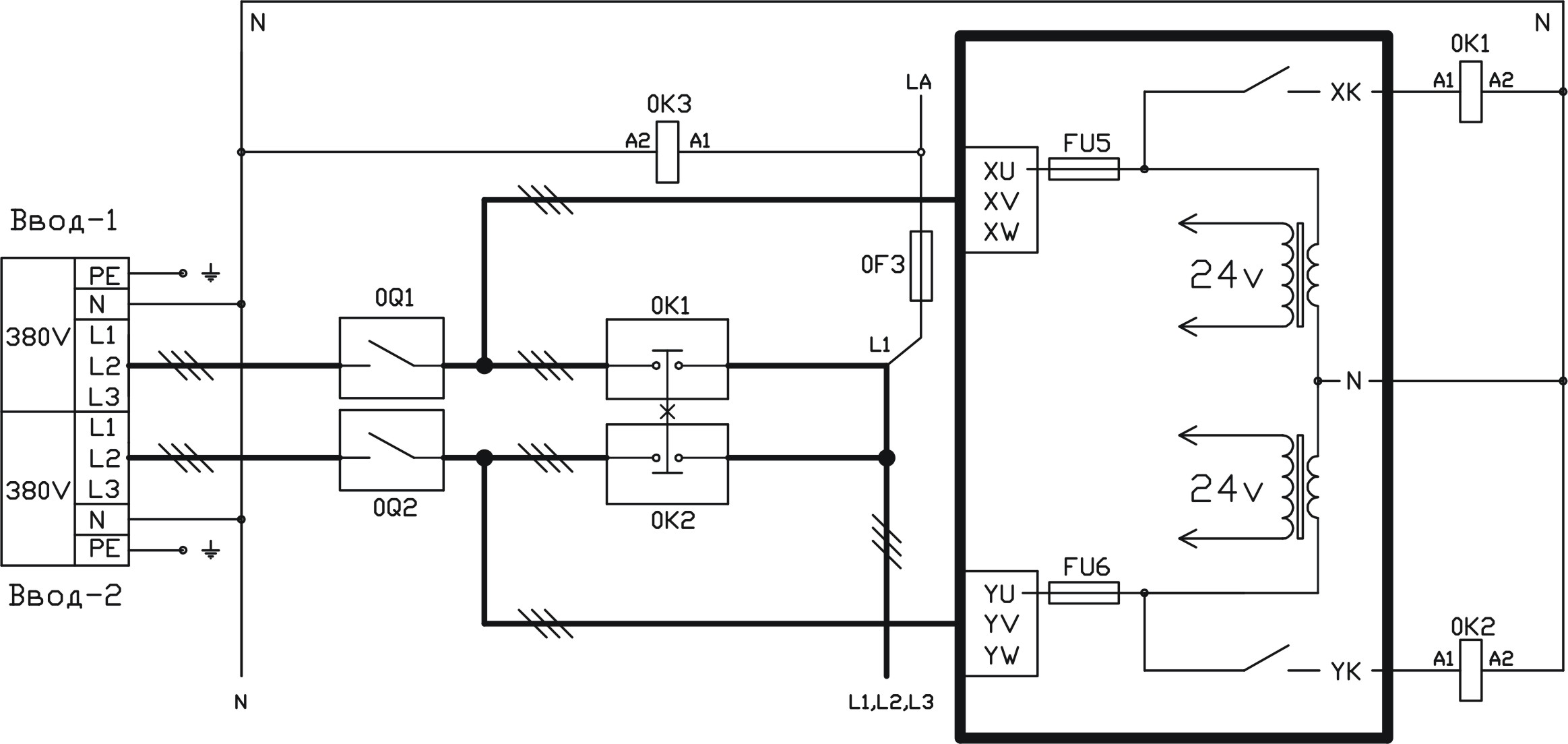 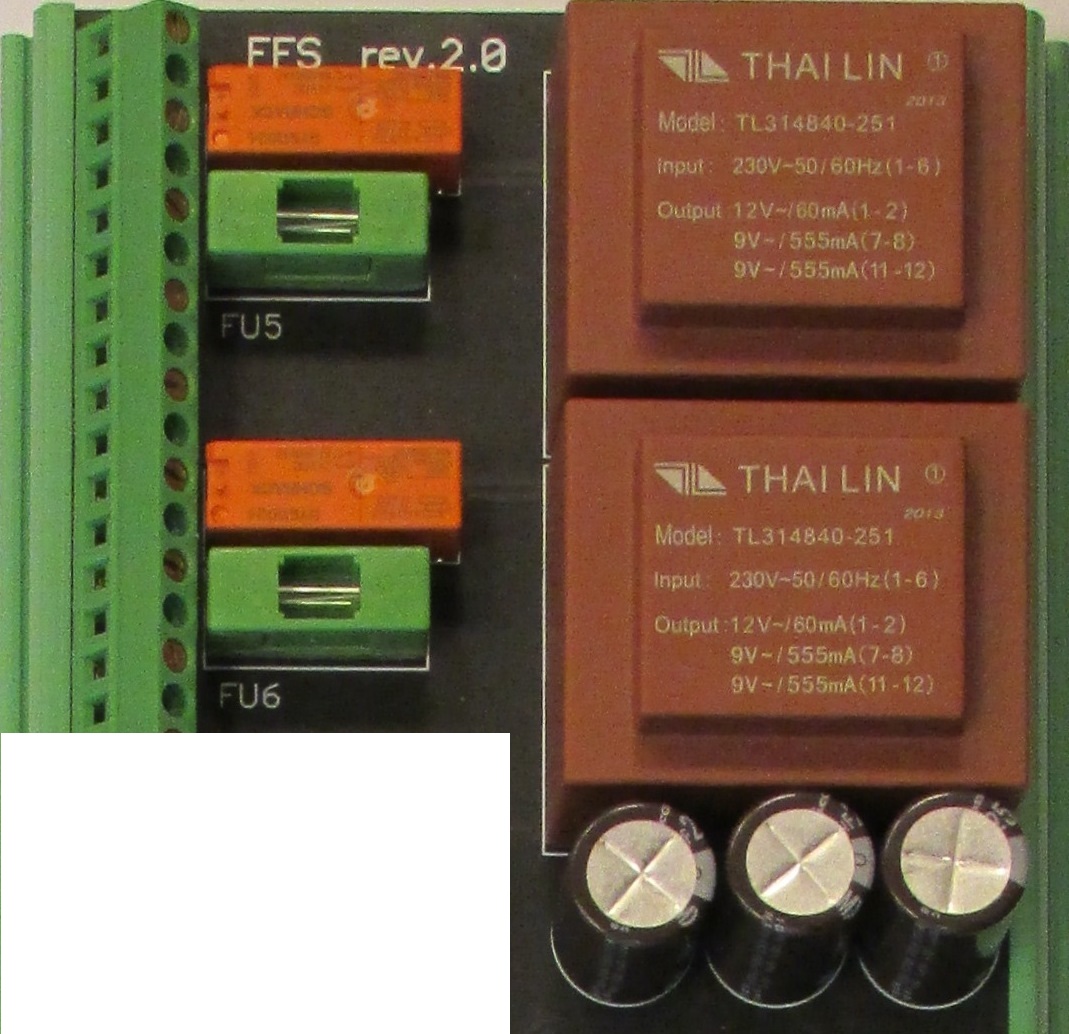 Техническая поддержка SK-FFS
11/2022
SK-FFS - блок АВР + блок питания   –   средняя мощность
Принципиальная схема
Контроллер
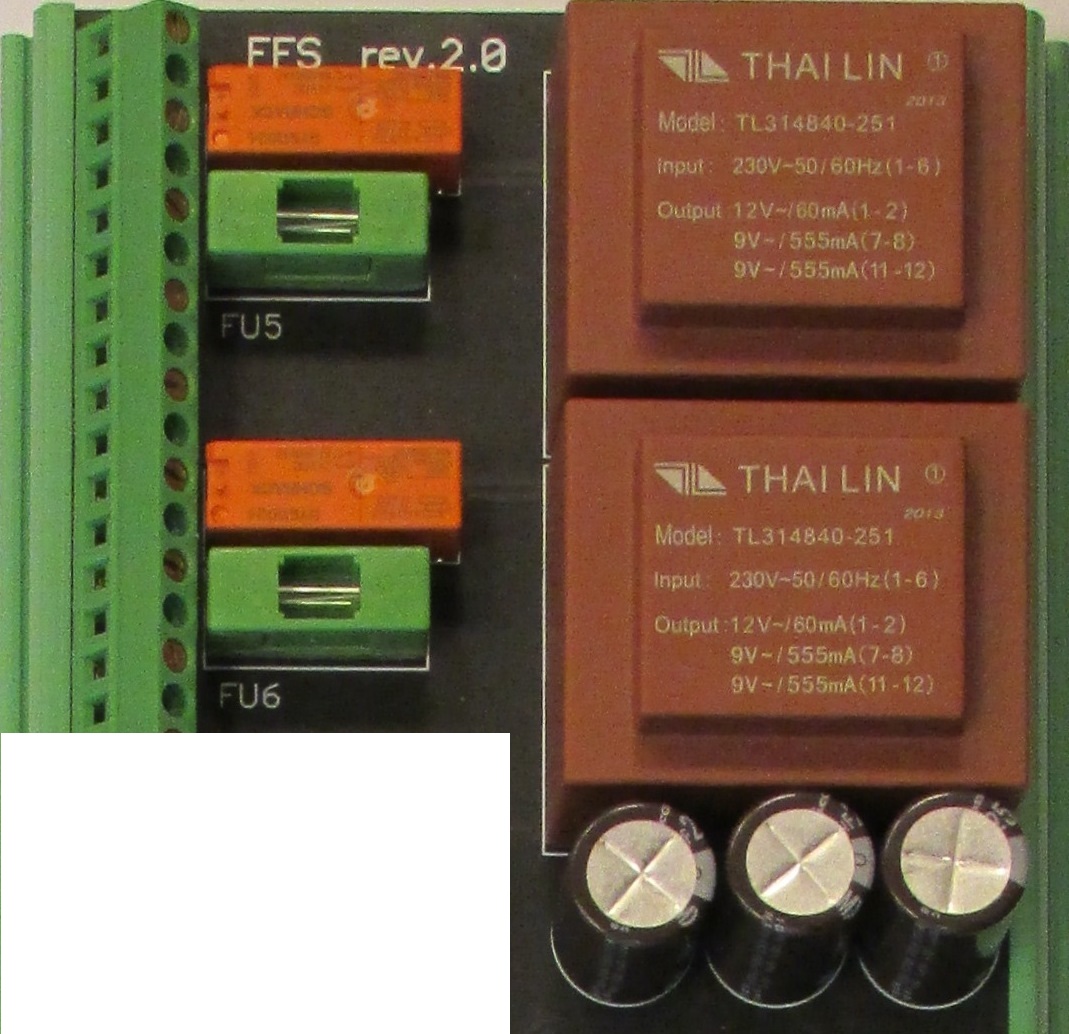 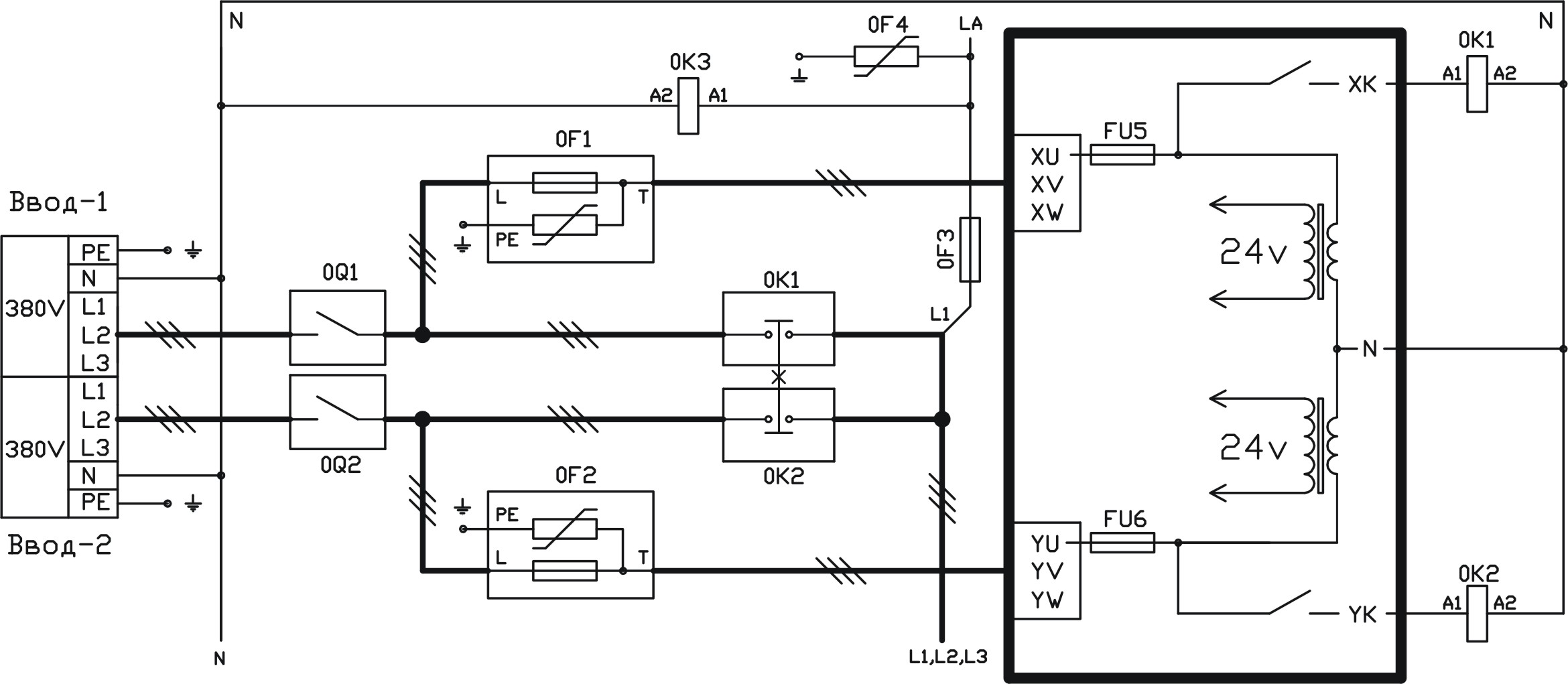 Плата  HV
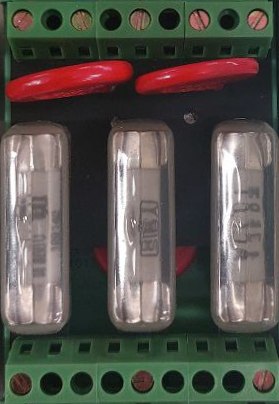 Техническая поддержка SK-FFS
11/2022
SK-FFS - индикация питания - Ввод-1 и Ввод-2
Светодиоды «Ввод 1» и «Ввод 2»:
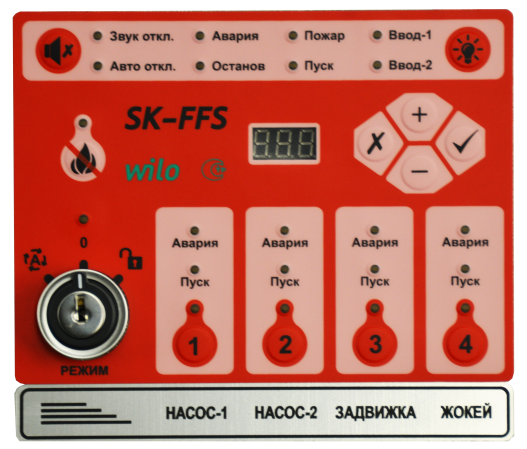 горят при наличии питания 
  на соответствующем вводе

 мигают при обнаружении выпадения 
  или неправильного чередования фаз

 не горят при отсутствии питания 
  на соответствующем вводе
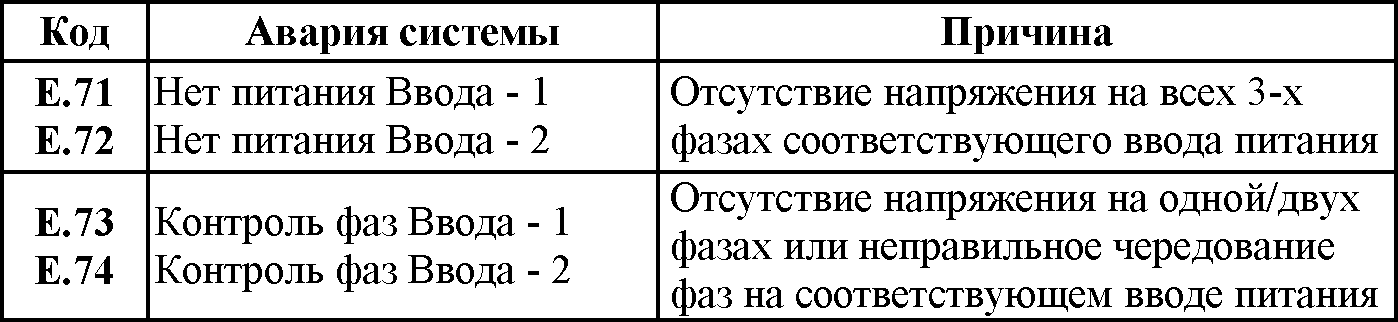 Техническая поддержка SK-FFS
11/2022
SK-FFS – дискретные входы IN0..IN5 - параметры PL0..PL5
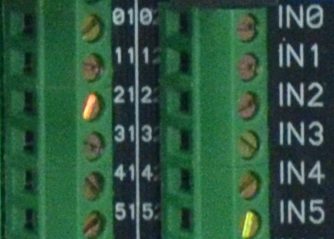 -
+
NO (normal open) – нормально разомкнутый
NС (normal close) – нормально замкнутый

Входные сигналы с контролем шлейфа контролируются на КЗ и обрыв
Например: 

 PL1=3 - вход IN1  -  РПС с контролем 
	                 шлейфа – NO

 PL2=7 - вход IN2  -  АПС с контролем
	                 шлейфа -  NO

 PL3=0 - вход IN3  -  заблокирован
Техническая поддержка SK-FFS                                                                                                                                                                                                                                                                                       11/2022
SK-FFS – функции дискретных входов  IN0 .. IN5
Техническая поддержка SK-FFS                                                                                                                                                                                                                                                                                       11/2022
SK-FFS - логика срабатывания пусковых сигналов - PL9
Варианты логики пусковых сигналов – битовый параметр PL9

 фиксация пусковых сигналов РПС – значение PL9  = 1
  Срабатывание сигналов РПС фиксируется и их дальнейшее состояние не влияет на работу прибора

- фиксация пусковых сигналов АПС – значение PL9  = 2
  Срабатывание сигналов АПС фиксируется и их дальнейшее состояние не влияет на работу прибора

- контроль взятия всех пусковых сигналов – значение PL9  = 4
  При переключении в режим «Дежурный» входные пусковые сигналы контролируются на срабатывание. При этом
  сигналы в состоянии срабатывания считаются неисправными с кодом аварии – «Не взятие» соответствующего входа
Для битового параметра при одновременном выборе нескольких вариантов логики срабатывания их значения складываются.


Например: 

PL9=6 - все входные сигналы РПС срабатывают без фиксации, все входные сигналы АПС срабатывают с фиксацией, активирована логика контроля взятия всех пусковых сигналов при переходе в состояние «Дежурный»
Техническая поддержка SK-FFS                                                                                                                                                                                                                                                                                       11/2022
SK-FFS - логика запуска системы на пожаротушение - PF0
* Режимы PF0=3 и PF0=4 рекомендуется использовать в системах не имеющих устройств ручного дистанционного пуска (УДП) для исключения некорректных действий дежурного персонала.
Техническая поддержка SK-FFS                                                                                                                                                                                                                                                                                       11/2022
SK-FFS – пример подключения дискретных входных сигналов
Без контроля шлейфа
С контролем шлейфа
P.L0 = 13
P.L1 =   1
P.L2 = 5
P.L3 = 5
P.L4 = 0
  P.L5 = 25
P.L0 = 15
P.L1 =   3
P.L2 = 7
P.L3 = 7
P.L4 = 0
  P.L5 = 27
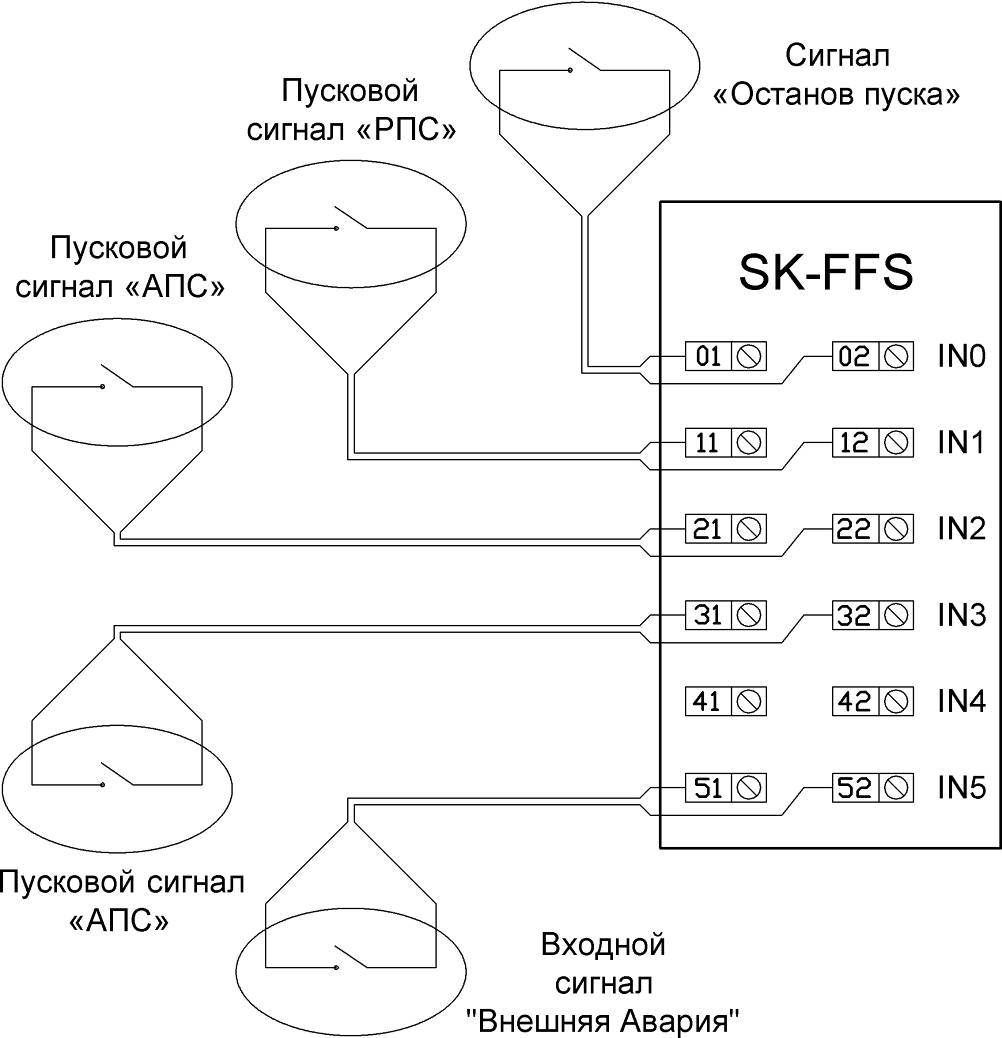 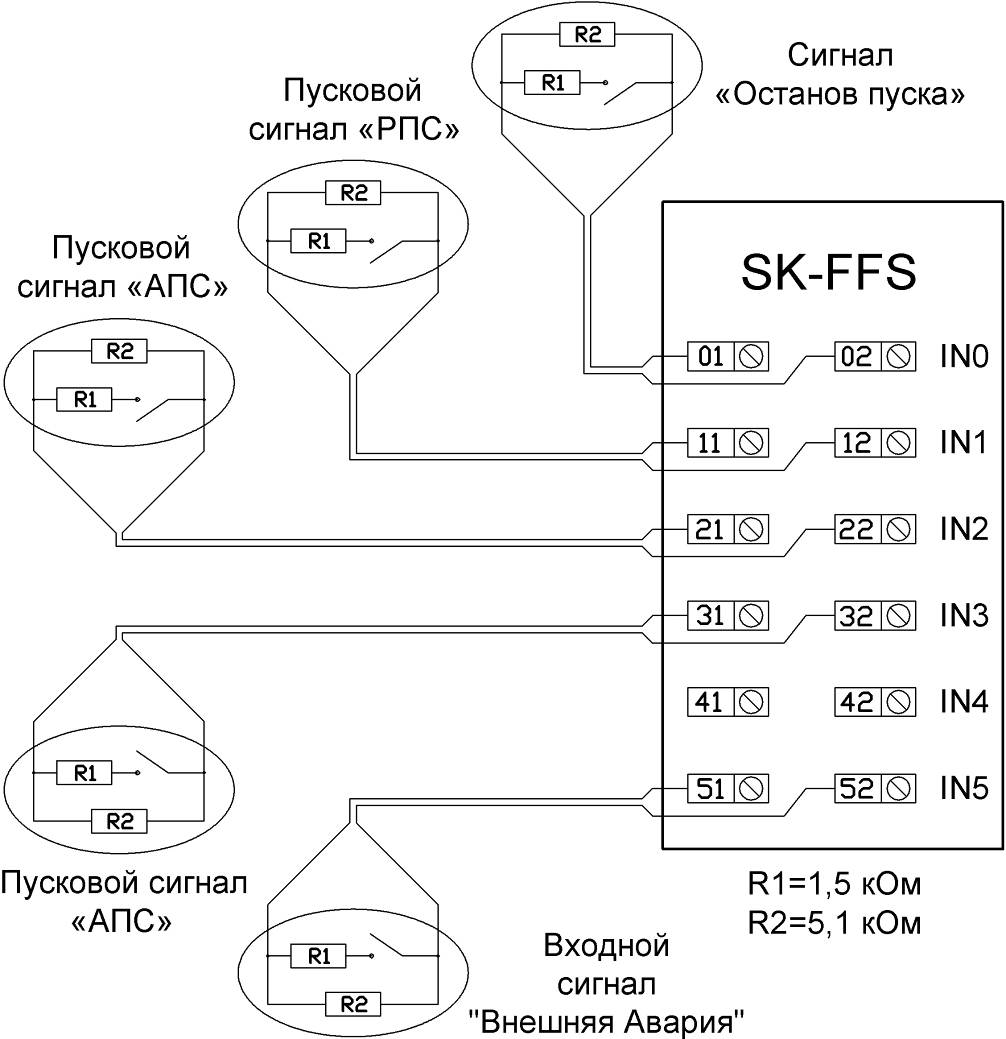 Техническая поддержка SK-FFS                                                                                                                                                                                                                                                                                       11/2022
SK-FFS – контроль шлейфов при одном внешнем устройстве
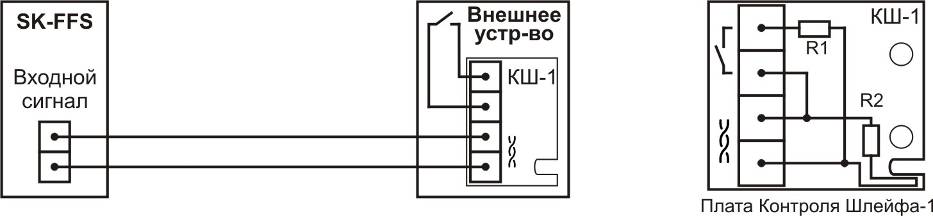 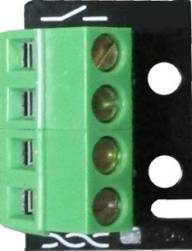 или
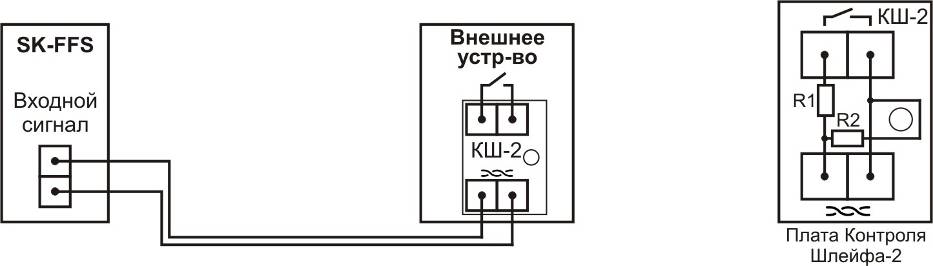 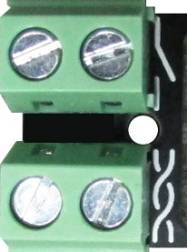 или
[ 0   - 0,4 кОм]  - КЗ
[0,5 - 1,5 кОм]  - контакты
                           замкнуты
[1,6 - 1,9 кОм]  - гистерезис
[2,0 - 12  кОм]  - контакты
                           разомкнуты
[12,1- 25 кОм]  - обрыв
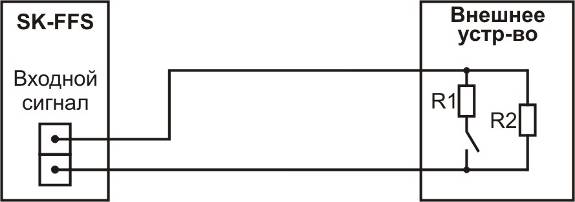 R1 = 1,5 кОм
R2 = 5,1 кОм
Техническая поддержка SK-FFS                                                                                                                                                                                                                                                                                       11/2022
SK-FFS – контроль шлейфов при N внешних устройствах
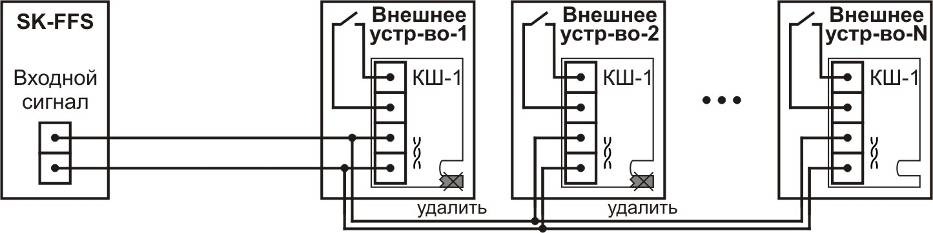 [ 0   - 0,4 кОм]  - КЗ
[0,5 - 1,5 кОм]  - контакты
                           замкнуты
[1,6 - 1,9 кОм]  - гистерезис
[2,0 - 12  кОм]  - контакты
                           разомкнуты
[12,1- 25 кОм]  - обрыв
или
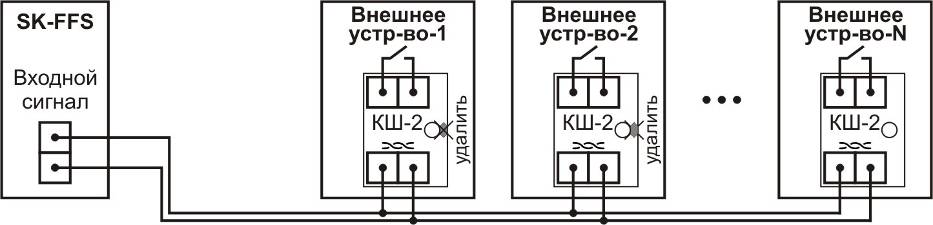 или
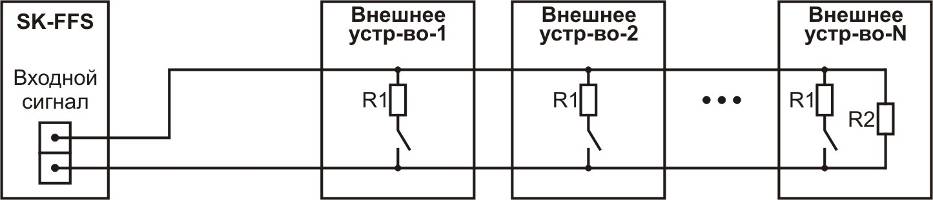 R1 = 1,5 кОм
R2 = 5,1 кОм
Техническая поддержка SK-FFS                                                                                                                                                                                                                                                                                       11/2022
SK-FFS – расположение платы контроля шлейфов
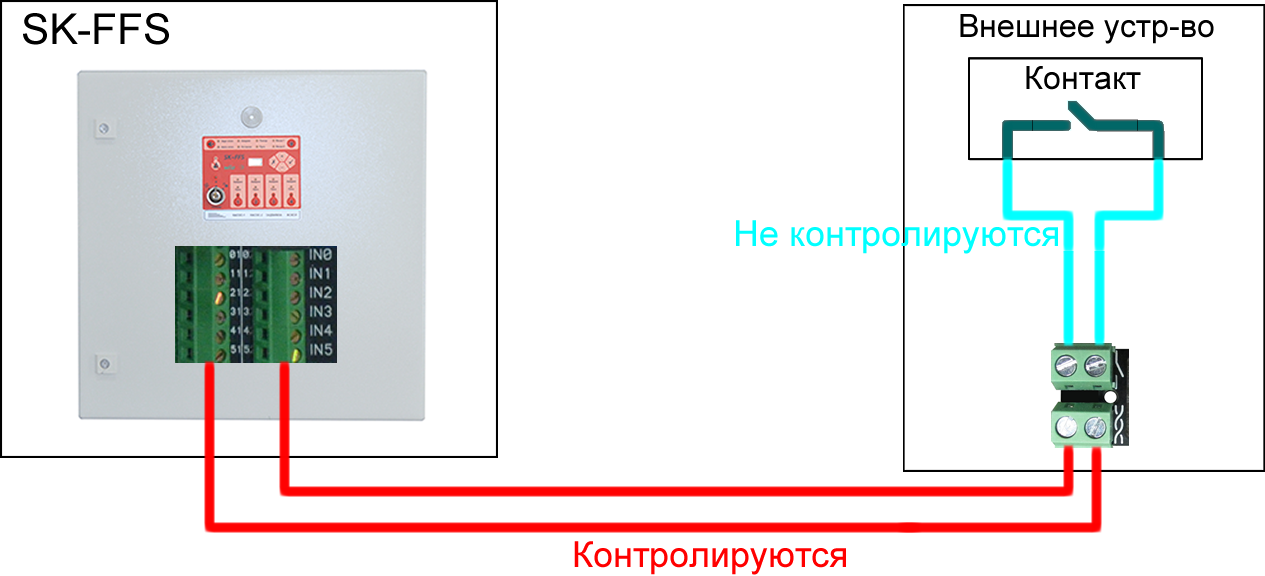 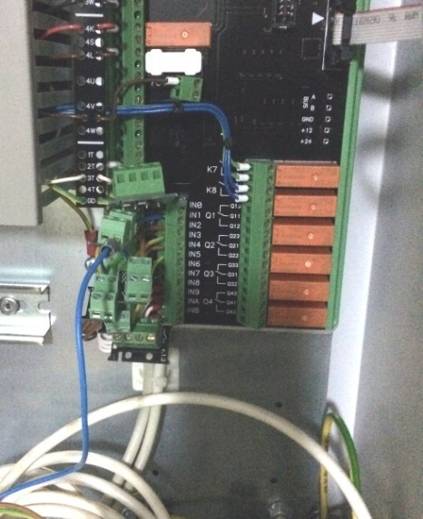 Неправильно!
Техническая поддержка SK-FFS                                                                                                                                                                                                                                                                                       11/2022
SK-FFS – подсоединение устройства дистанционного пуска (ЭДУ-513)
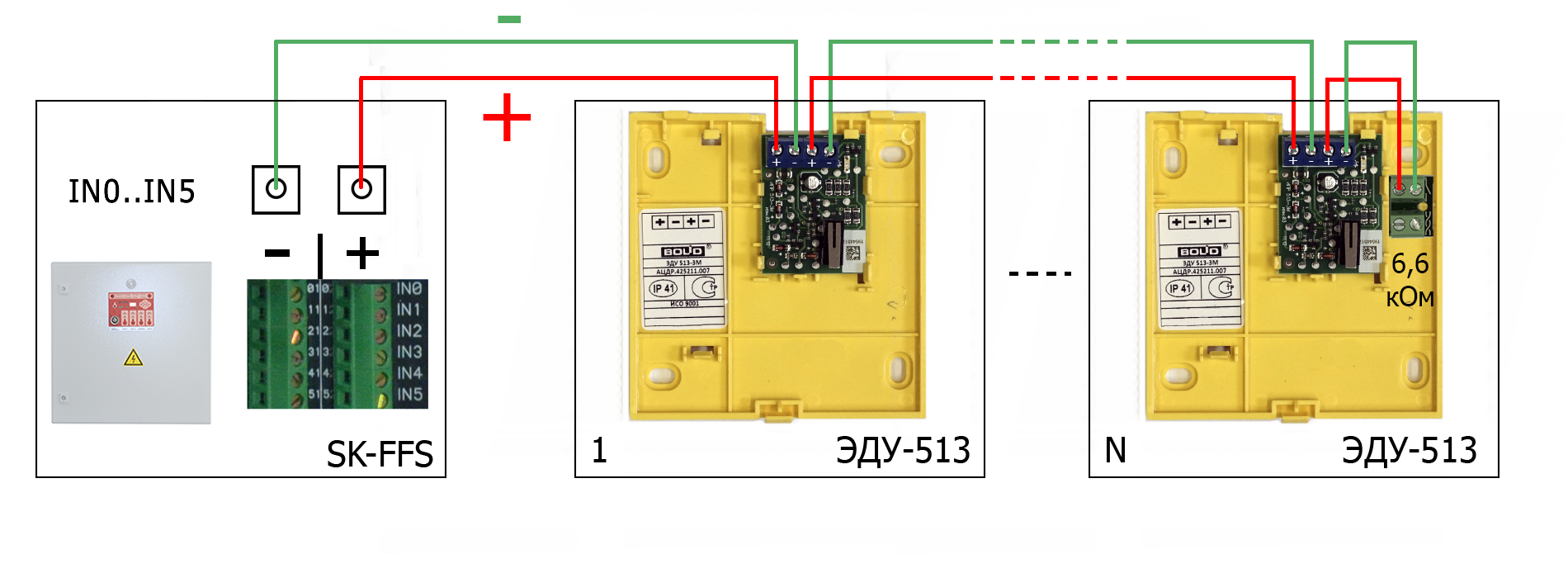 оконечный
резистор
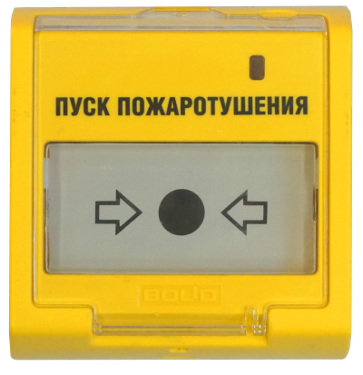 P.L0 .. PL.5 = 3 – соответствующий вход IN0 .. IN5 активирован
                               в качестве РПС с контролем шлейфа - NO
Техническая поддержка SK-FFS                                                                                                                                                                                                                                                                                       11/2022
SK-FFS – подсоединение 2-х сигнализаторов давления POTTER PS
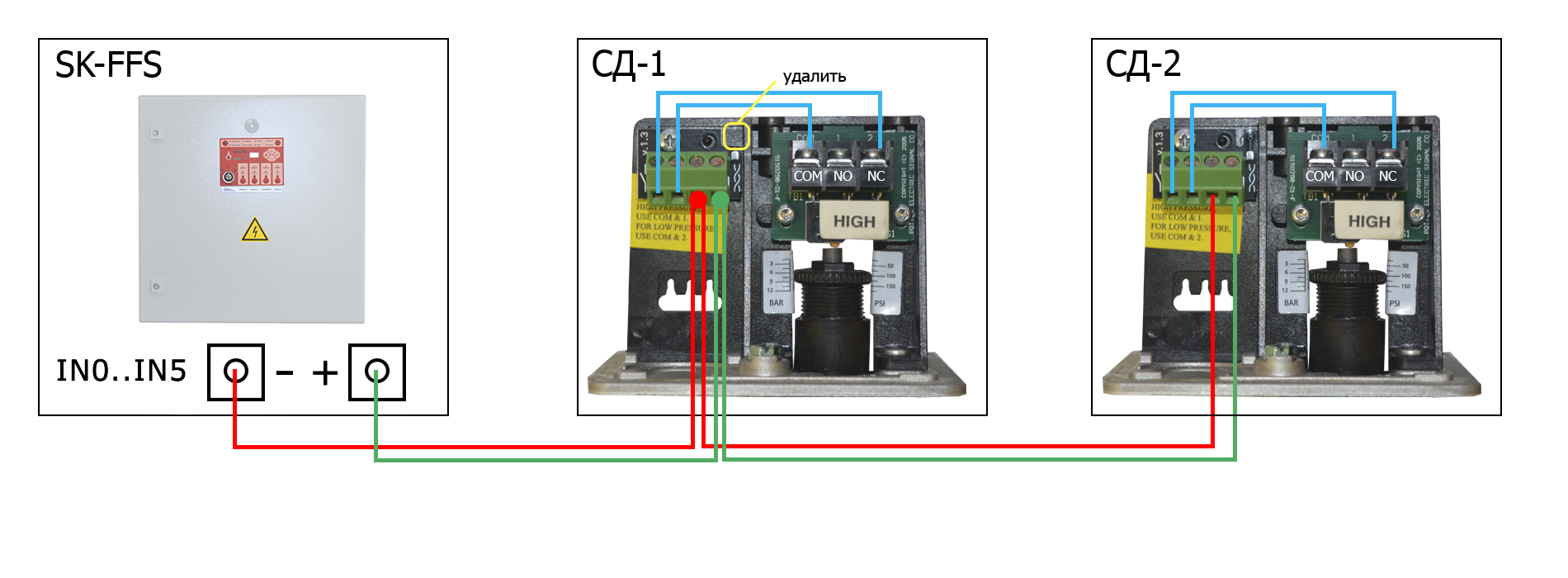 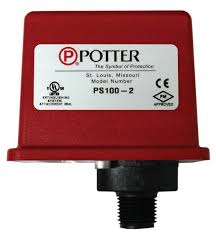 P.L0 .. PL.5 = 11 – соответствующий вход IN0 .. IN5 активирован
                                  в качестве СД с контролем шлейфа - NO
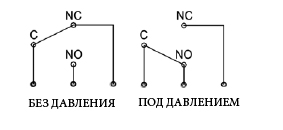 Техническая поддержка SK-FFS                                                                                                                                                                                                                                                                                       11/2022
SK-FFS – подсоединение 1 сигнализатора давления POTTER PS
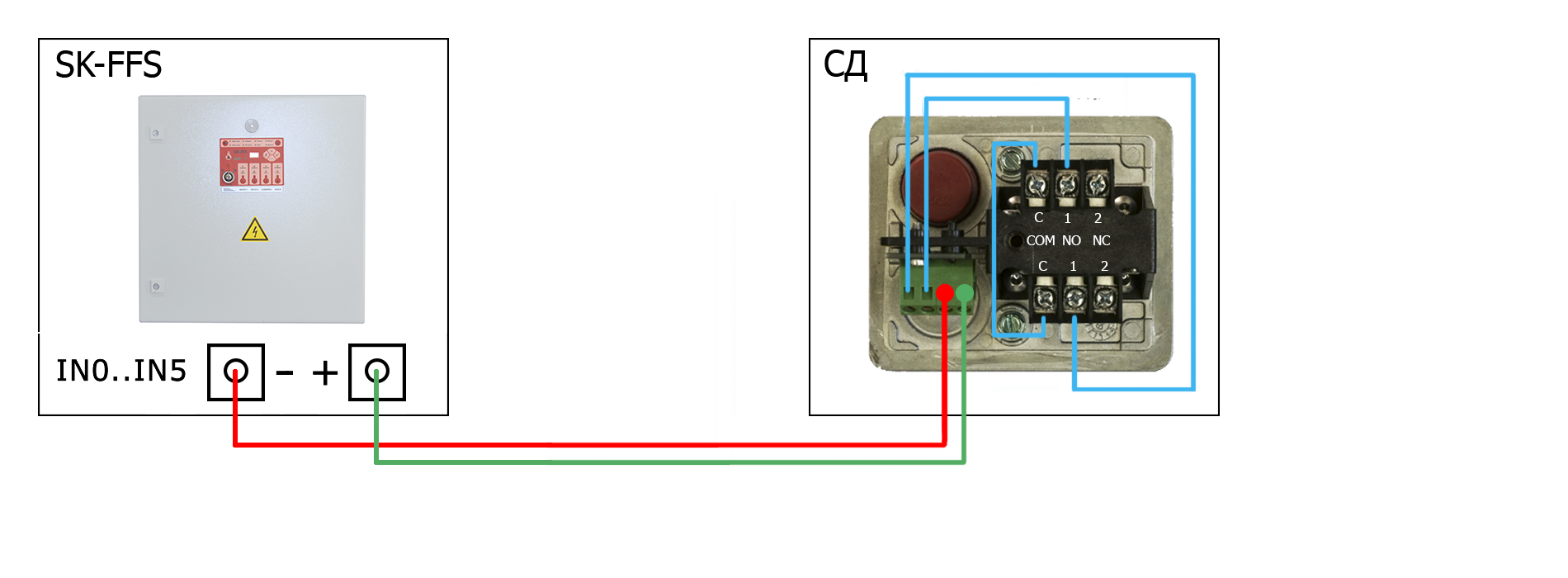 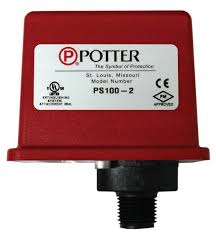 P.L0 .. PL.5 = 12 – соответствующий вход IN0 .. IN5 активирован
                                  в качестве СД с контролем шлейфа - NC
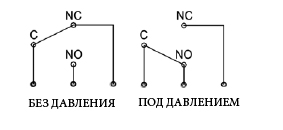 Техническая поддержка SK-FFS                                                                                                                                                                                                                                                                                       11/2022
SK-FFS - аналоговые входные сигналы
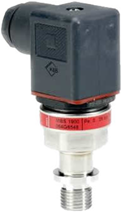 Выбор датчиков давления
Техническая поддержка SK-FFS                                                                                                                                                                                                                                                                                       11/2022
SK-FFS - подключение преобразователя давления MBS1900
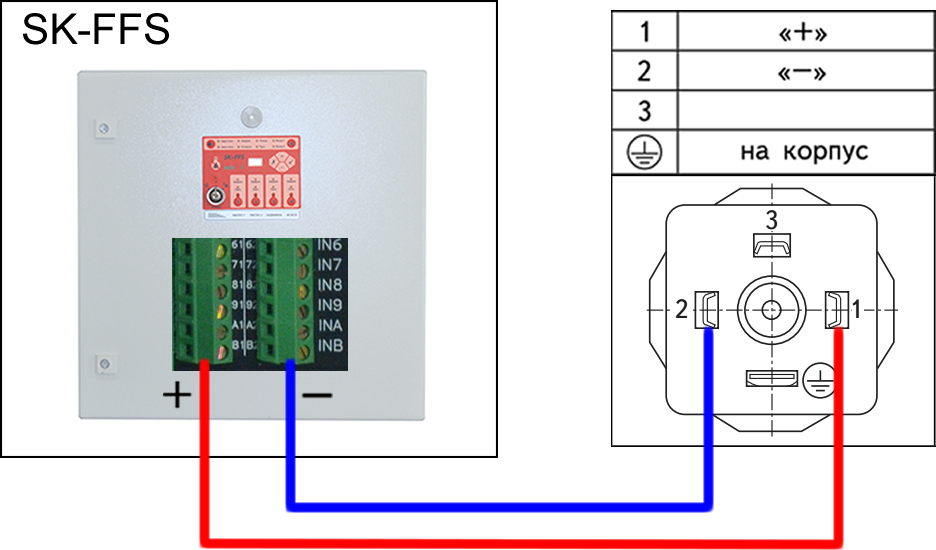 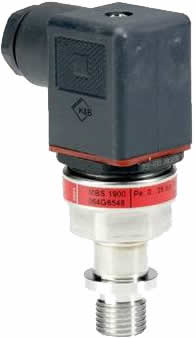 Преимущества аналогового преобразователя давления:
Параметрическая настройка давления с панели управления
Контроль линии связи 4-20мА без дополнит.платы контроля шлейфа
Непрерывный контроль исправности самого преобразователя
Выше надежность (герметичный, нет контактов)
Долговременная стабильность
Контроль выхода на режим по перепаду давления
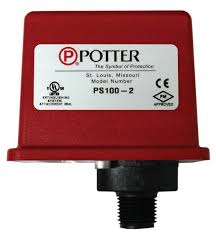 Техническая поддержка SK-FFS                                                                                                                                                                                                                                                                                       11/2022
SK-FFS – месторасположение преобразователей давления (ПД)
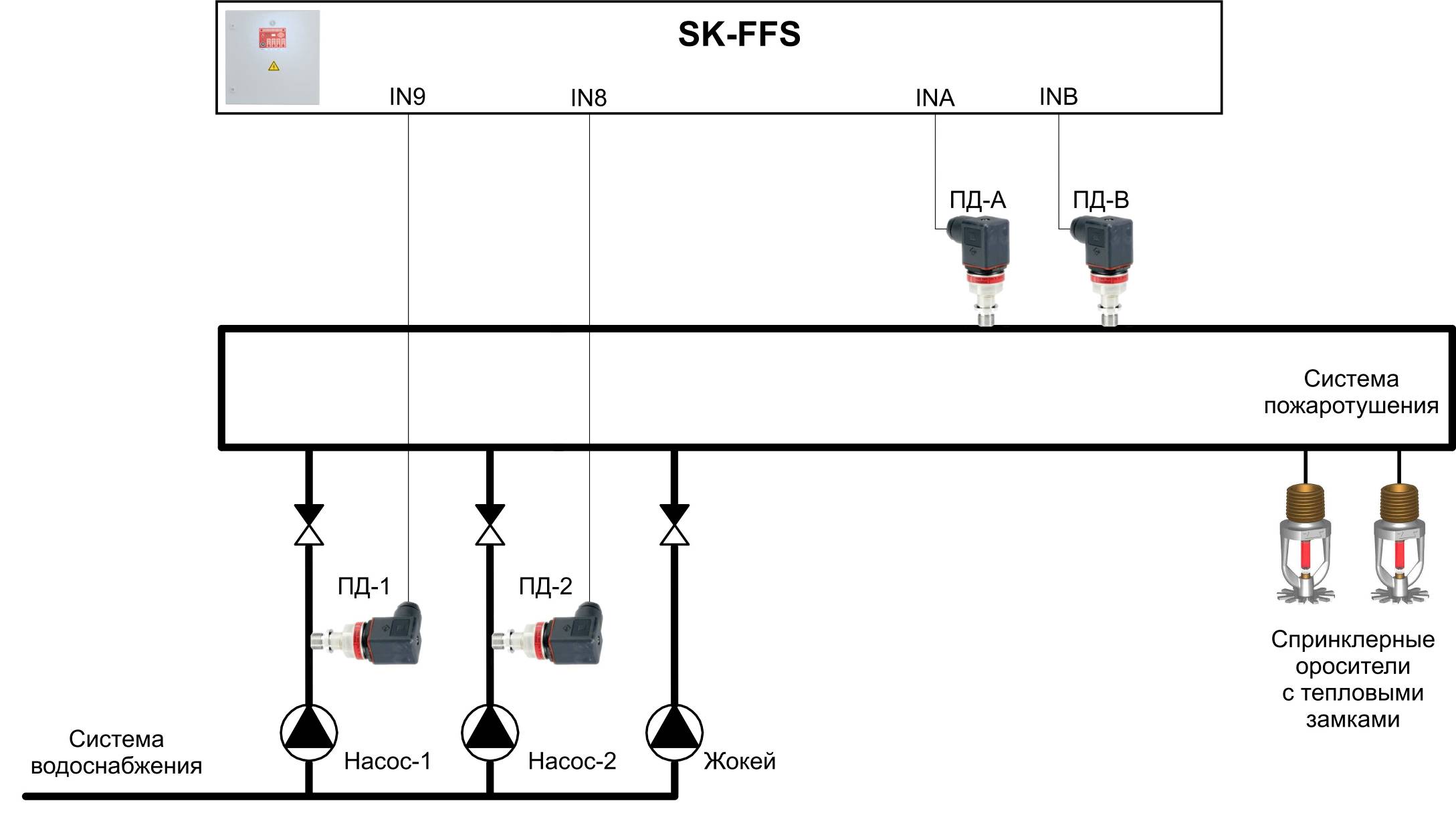 Техническая поддержка SK-FFS                                                                                                                                                                                                                                                                                       11/2022
SK-FFS – каналы основного и резервного насосов
Принципиальная схема
Контроллер
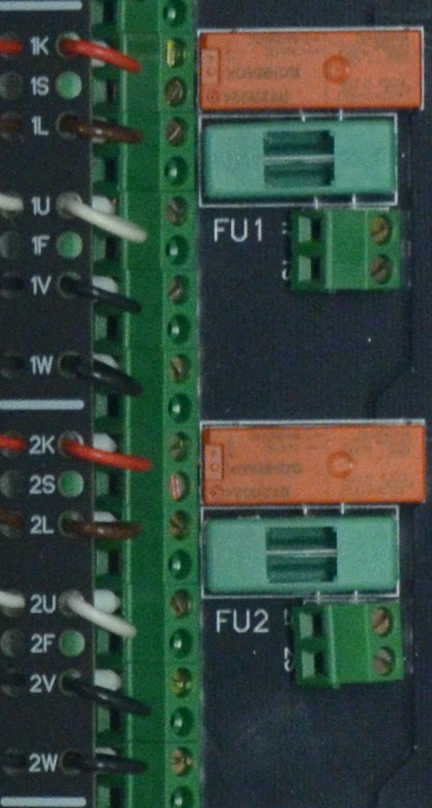 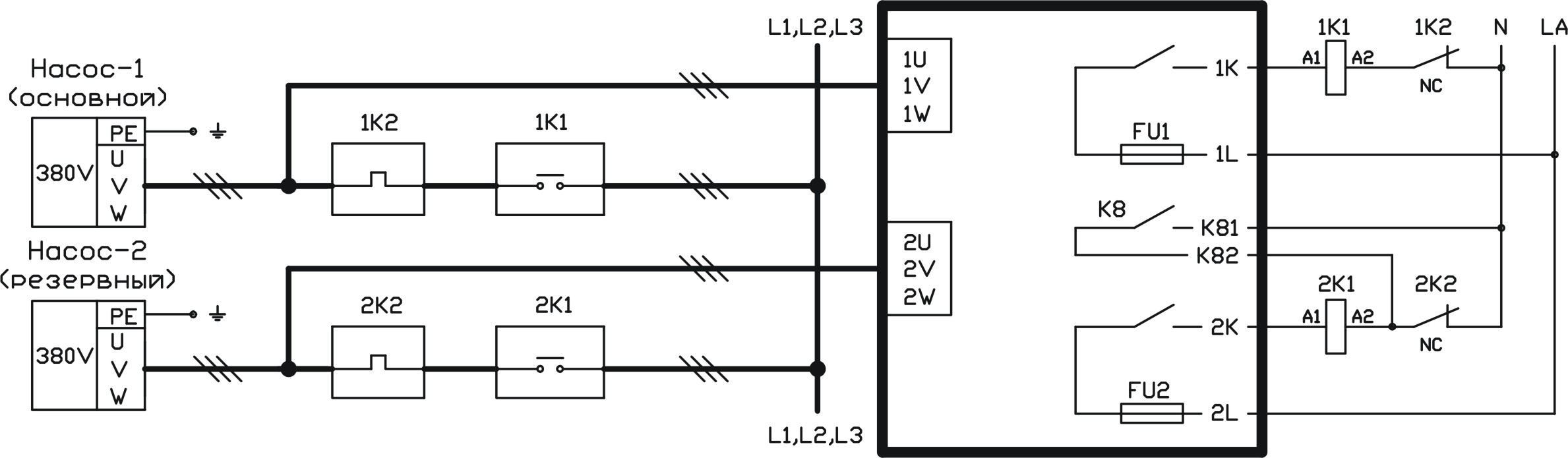 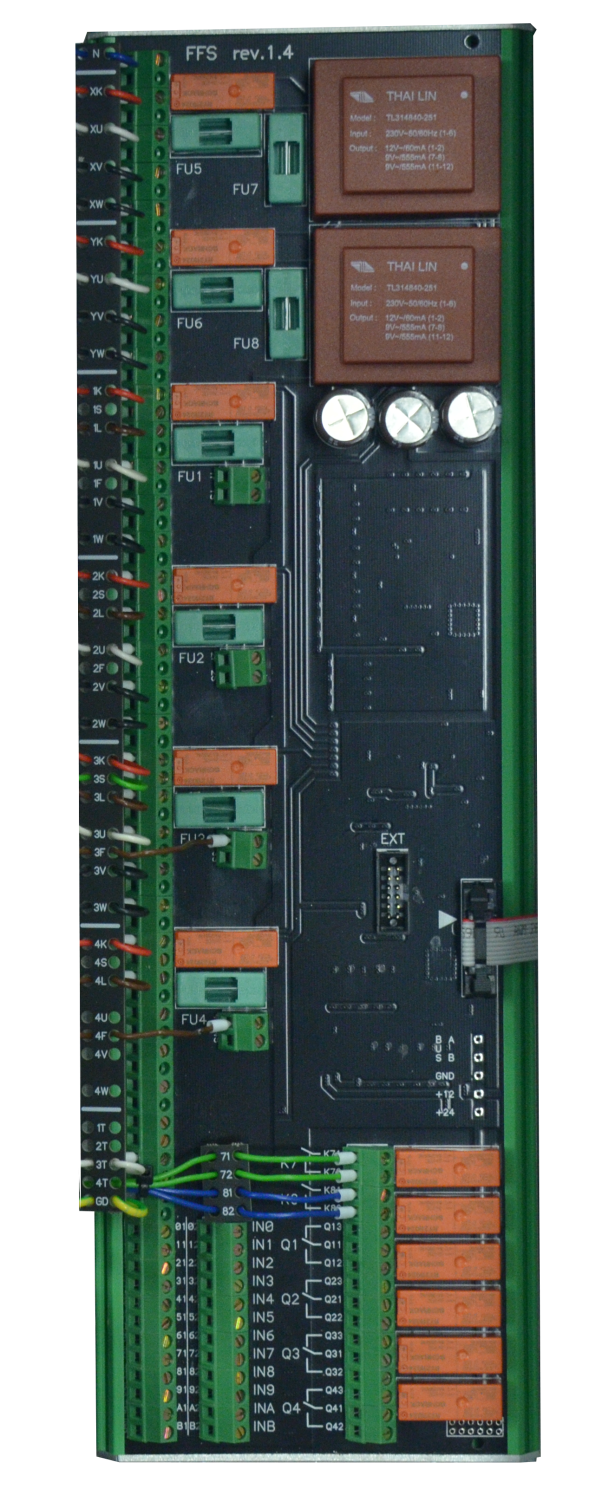 Техническая поддержка SK-FFS
11/2022
SK-FFS – индикация работы основного и резервного насосов
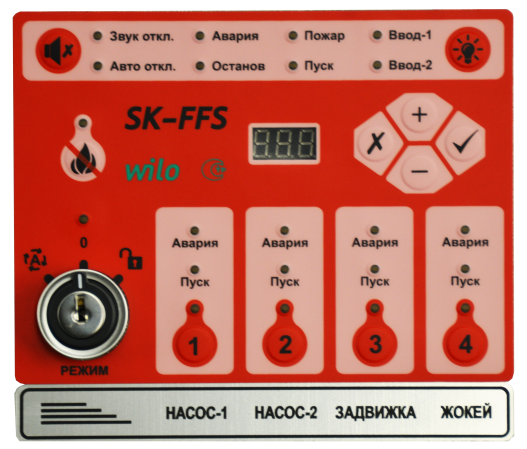 Светодиоды «Пуск»:- горят после выхода насоса на режим
- мигают в течение выхода насоса на режим
 не горит, когда насос не работает

Светодиоды «Авария»:- горят при обнаружении неисправности насоса
- не горят, когда неисправностей не обнаружено

Светодиоды «1», «2»: 
 горят при включении в ручном режиме
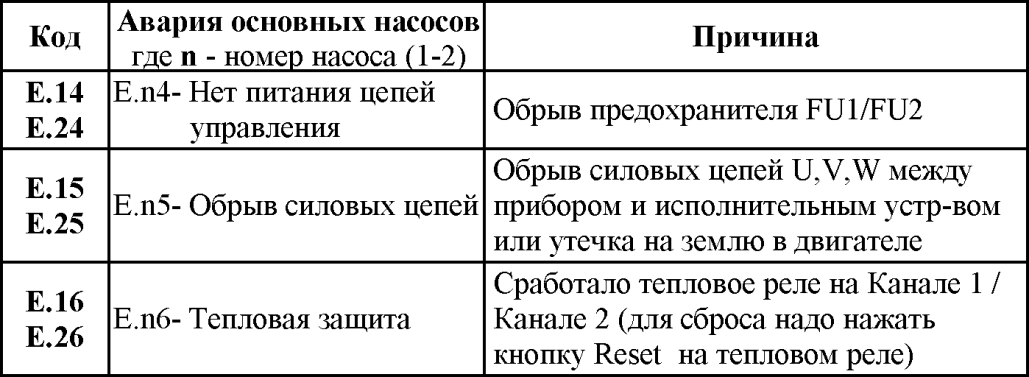 Техническая поддержка SK-FFS
11/2022
SK-FFS – контроль выхода на режим основных насосов
P.F5 – логика контроля выхода на режим основных насосов
P.t5 – задержка контроля выхода на режим основных насосов
P.P5 – уставка контроля выхода на режим основных насосов
11/2022
Техническая поддержка SK-FFS
SK-FFS – аварии при выходе на режим основных насосов
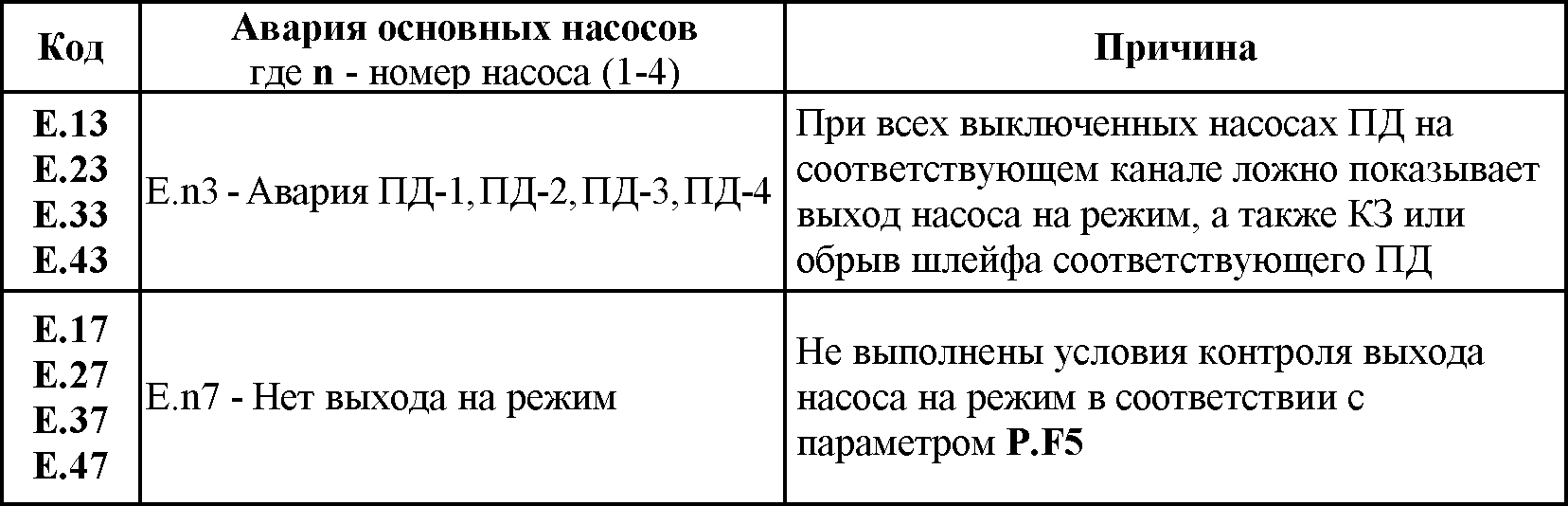 11/2022
Техническая поддержка SK-FFS
SK-FFS – пуск по давлению
?
?
в чем разница
Техническая поддержка SK-FFS                                                                                                                                                                                                                                                                                       11/2022
Логическая схема работы прибора SK-FFS
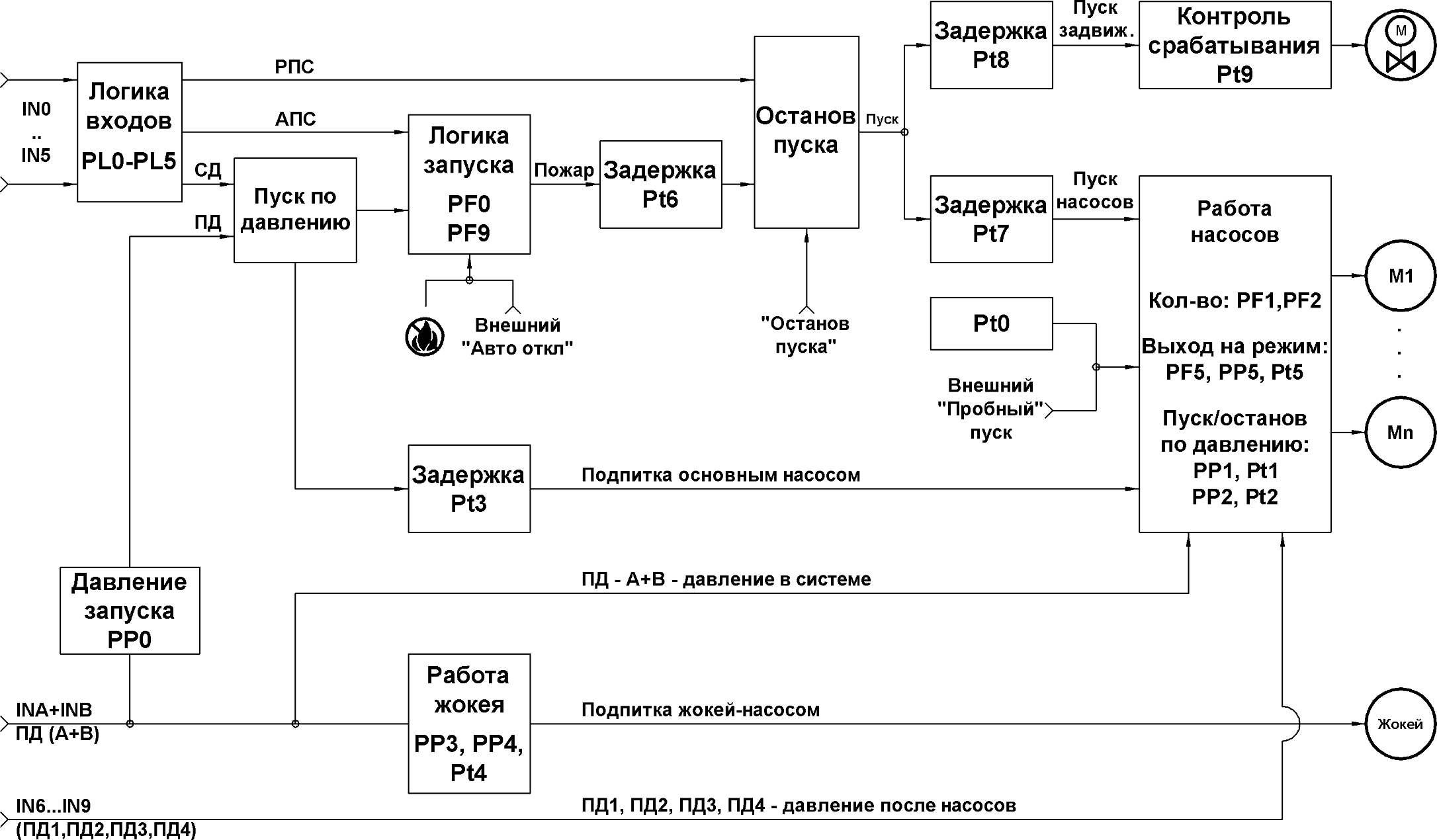 Техническая поддержка SK-FFS                                                                                                                                                                                                                                                                                       11/2022
Типы задвижек
ЗАДВИЖКИ
Фазоразделительные
(2 шт.)
Нестандартные проекты
Обводные
(1-2 шт.)
требуется дополнительный
 прибор SK-FFS/V
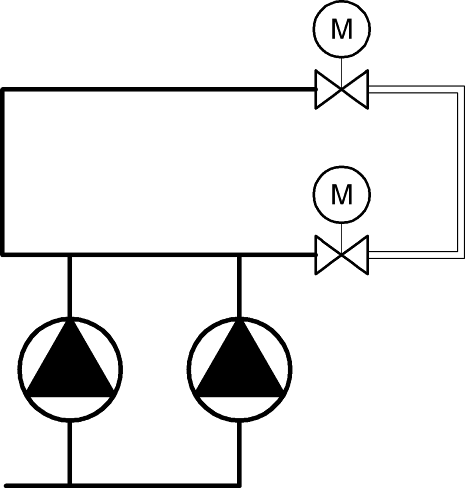 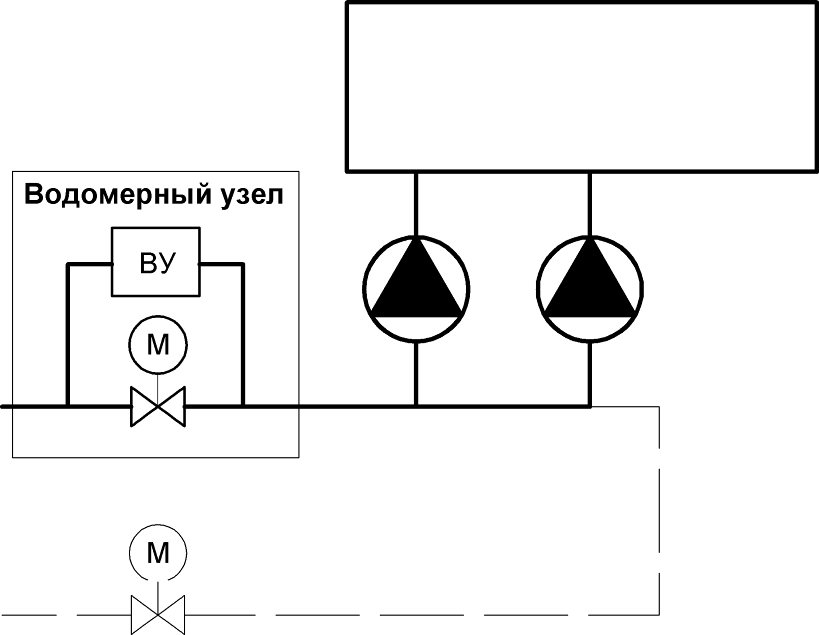 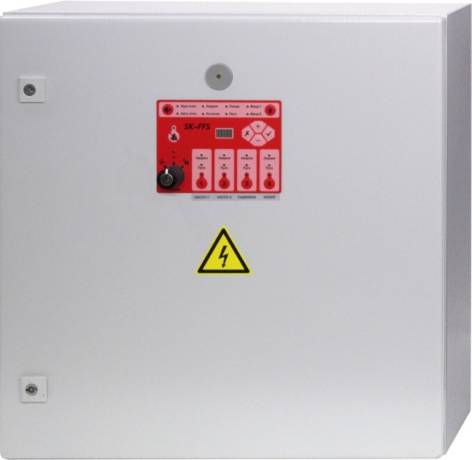 сухотрубные / воздухозаполненные системы
нестандартные
 системы
системы ВПВ
Техническая поддержка SK-FFS                                                                                                                                                                                                                                                                                       11/2022
Затворы и задвижки
Задвижки
Затворы
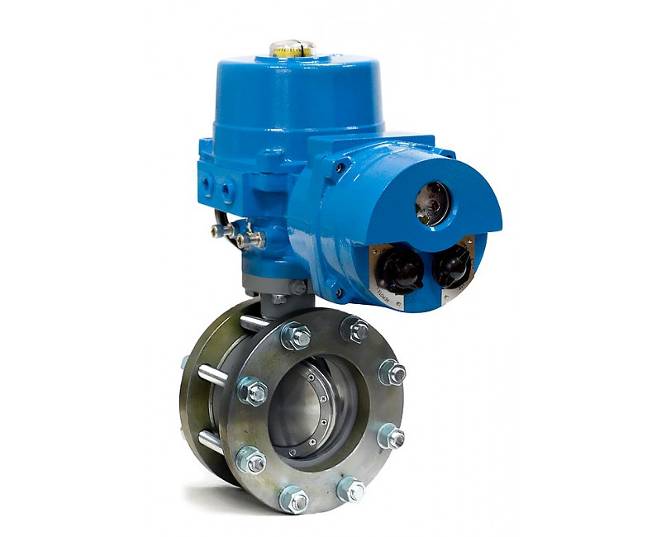 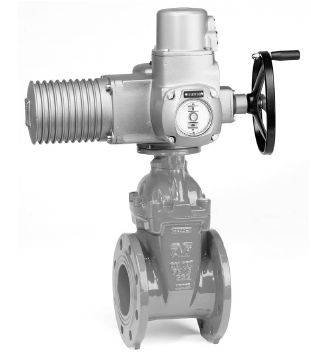 ¼ оборота
мощность - маленькая
обычно 1-фазное электропитание 
время открытия ~ 20-30 сек.
возможна неполная герметичность
управление – 4 провода
меньше стоимость
рекомендация: обводные на ВУ
многооборотные	
мощность - средняя и большая
обычно 3-фазное электропитание 
время открытия ~ 2-60 сек.
обеспечивает полную герметичность
управление – 7 проводов
выше стоимость
рекомендация: фазоразделительные
Техническая поддержка SK-FFS                                                                                                                                                                                                                                                                                       11/2022
Примеры задвижек / затворов
ПК «Сатурн»
(www.teplopost.ru/)
Dendor
Danfoss 
(тип ER - электронная)
Auma
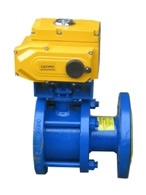 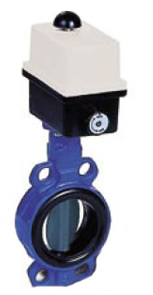 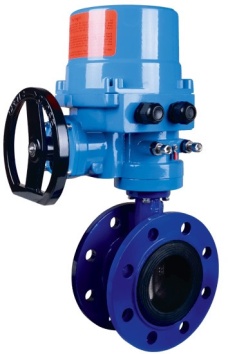 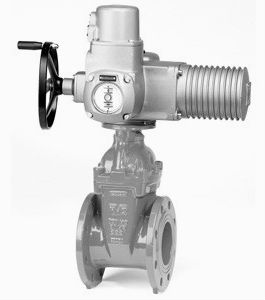 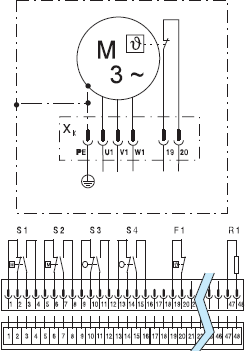 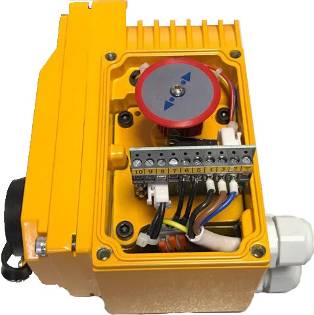 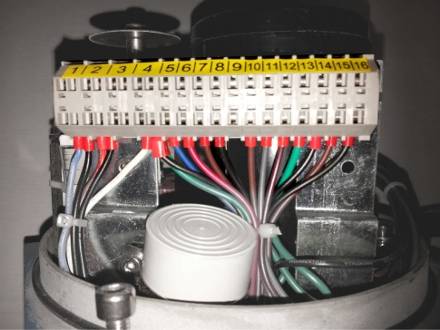 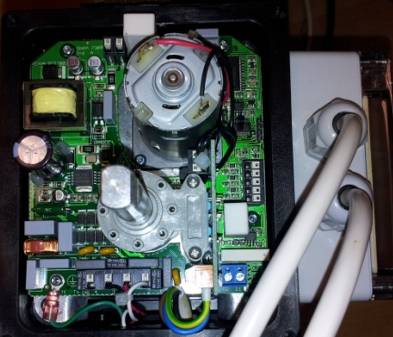 самое простое подключение
требуются небольшие изменения внутренней коммутации привода задвижки
требуется установка дополнительного блока для обеспечения управления электронным приводом
при заказе следует выбирать серию Auma Norm без встроенного контроллера
Техническая поддержка SK-FFS                                                                                                                                                                                                                                                                                       11/2022
SK-FFS – канал управления 1-фазной задвижкой
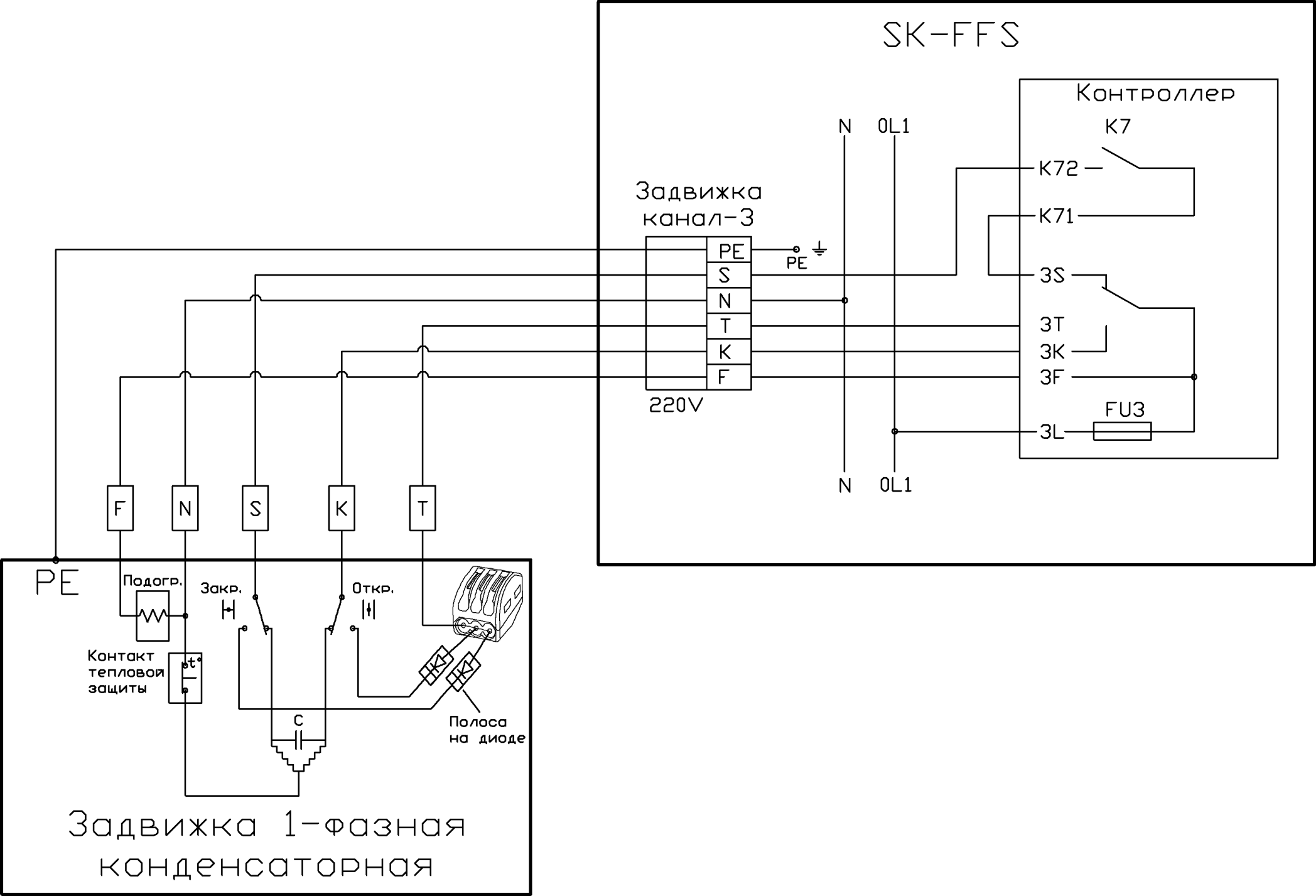 N
LA
N
LA
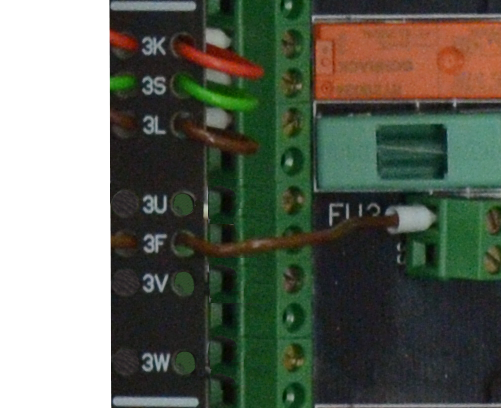 Аналогично для Канала-4 с управлением через реле К6
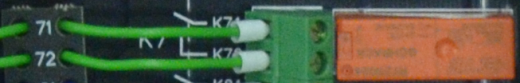 Техническая поддержка SK-FFS
11/2022
SK-FFS – состояния 1-фазной задвижки
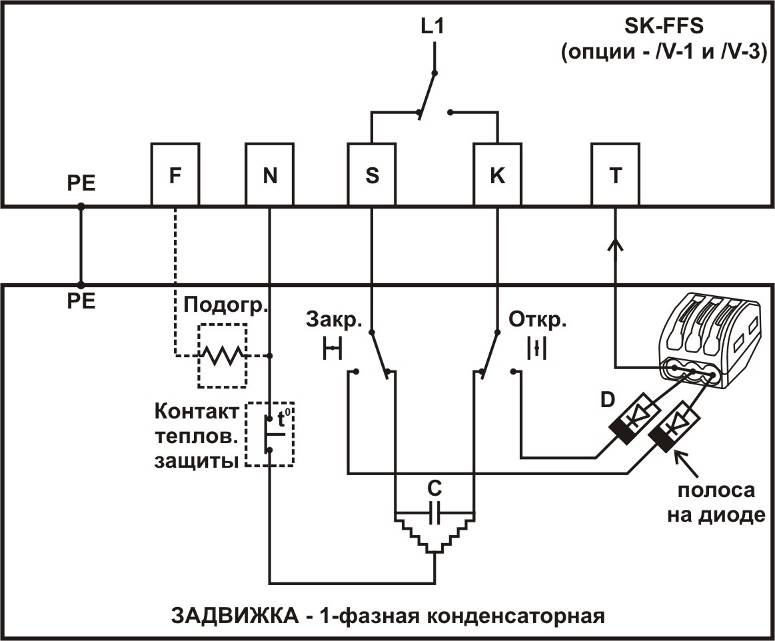 K
0
1
1
0
0
1
Техническая поддержка SK-FFS
11/2022
SK-FFS – канал управления 3-фазной задвижкой
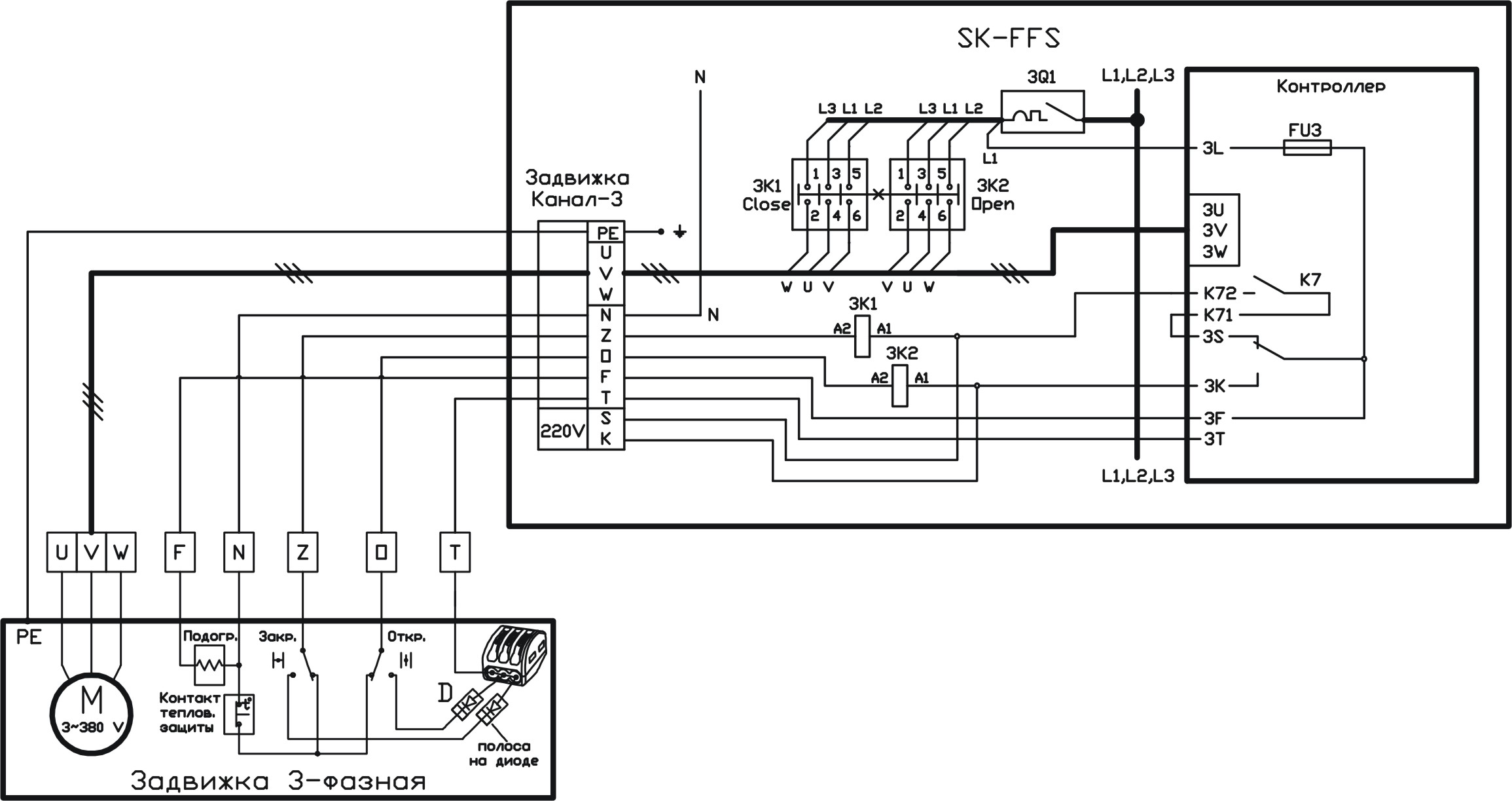 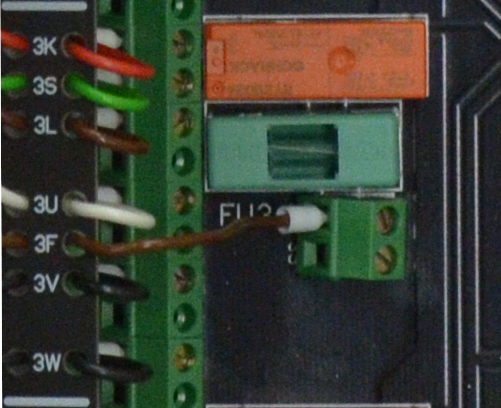 Аналогично для Канала-4 с управлением через реле К6
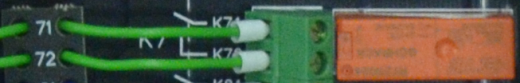 Техническая поддержка SK-FFS
11/2022
SK-FFS – состояния 3-фазной задвижки
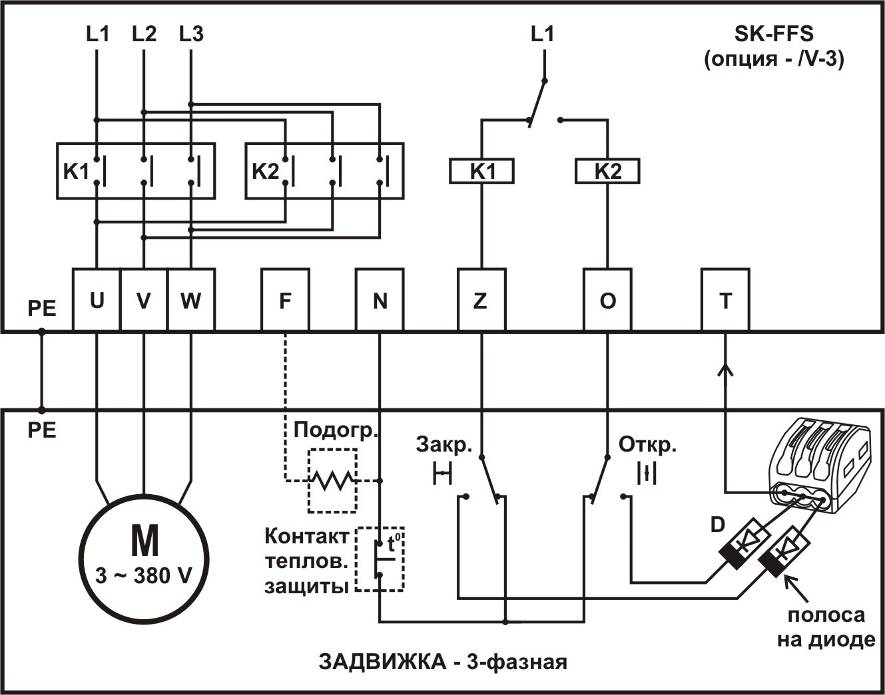 K
0
1
1
0
0
1
Техническая поддержка SK-FFS
11/2022
SK-FFS – индикация состояния задвижки
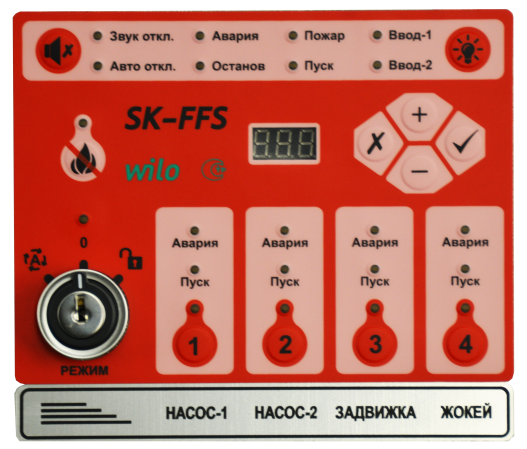 Светодиод «Пуск»:- горит при срабатывании концевика «Задвижка открыта»
- мигает при открытии/закрытии задвижки
 не горит при срабатывании концевика «Задвижка закрыта»

Светодиод «Авария»:- горит при обнаружении неисправности задвижки
- не горит, когда неисправностей не обнаружено

Светодиод «3»: 
- горит при включении в ручном режиме
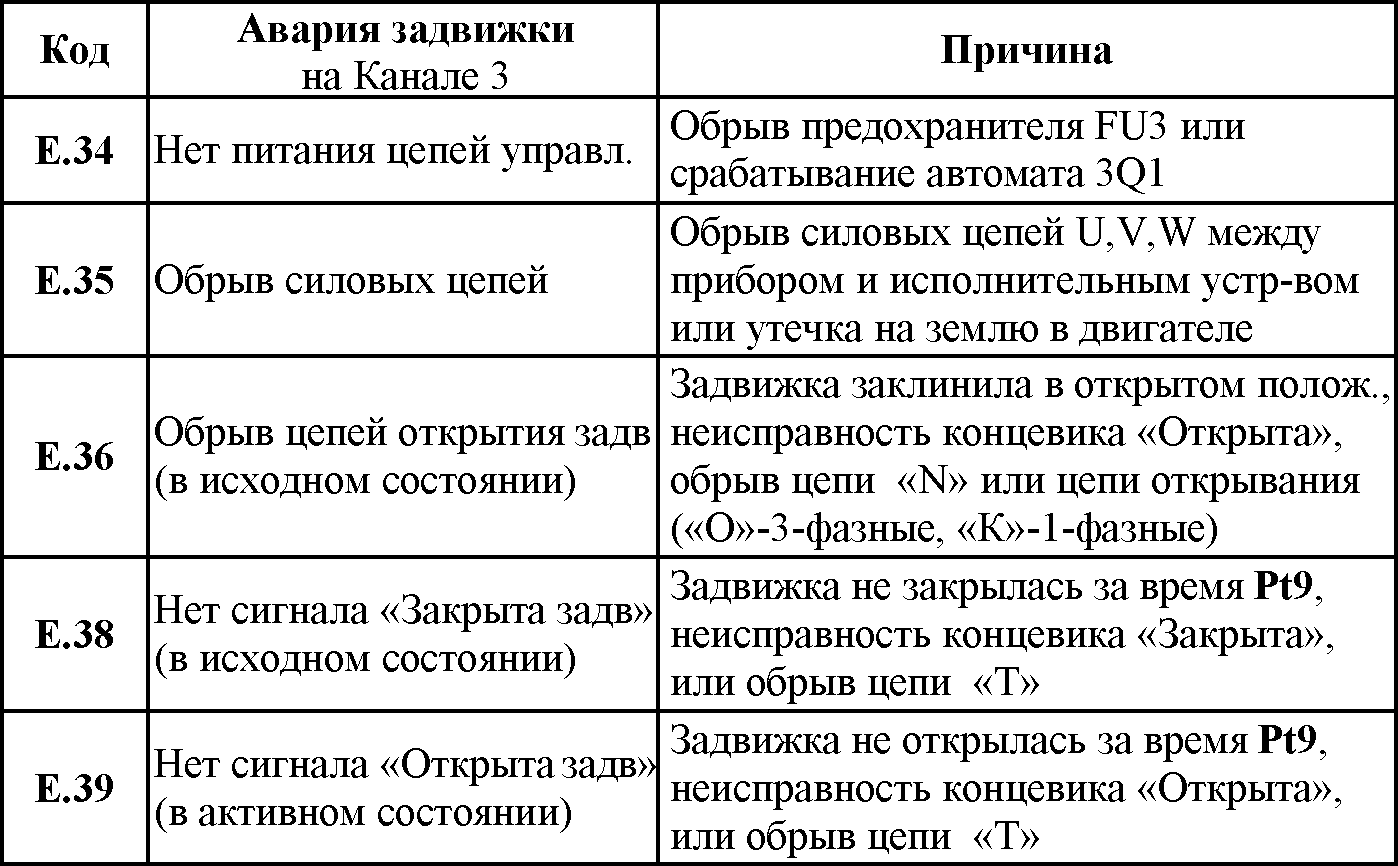 Техническая поддержка SK-FFS
11/2022
SK-FFS – канал жокей / дренажного насоса
Принципиальная схема
Контроллер
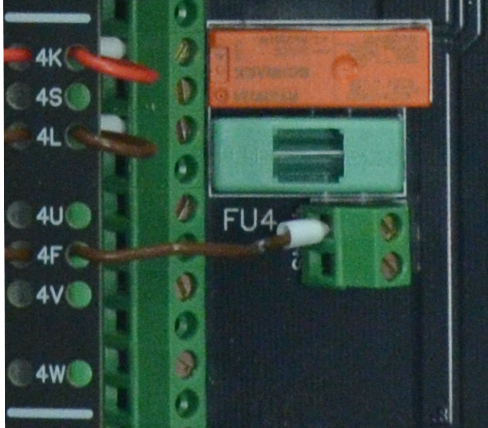 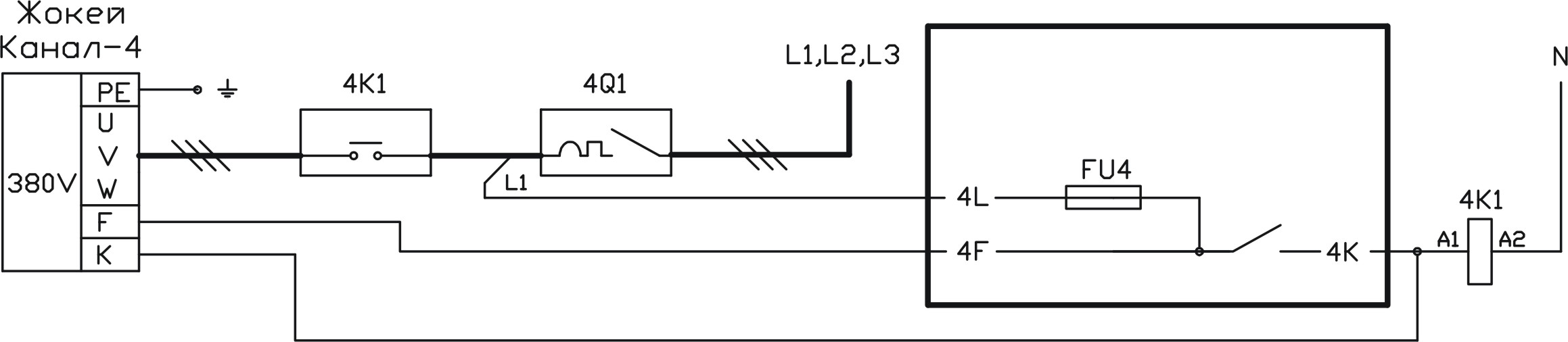 Техническая поддержка SK-FFS
11/2022
SK-FFS – индикация работы жокей / дренажного насоса
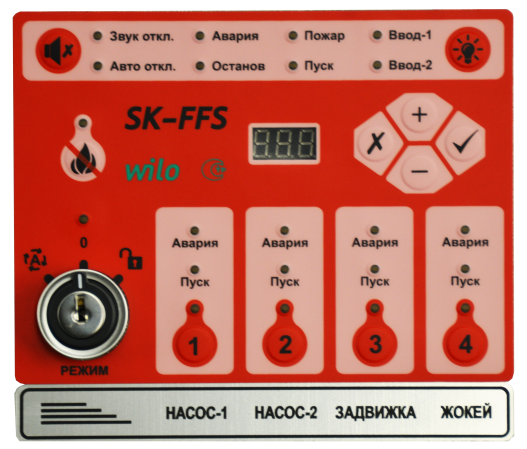 Светодиод «Пуск»:- горит, когда жокей-насос работает
- не горит, когда жокей-насос не работает

Светодиод «Авария»:- горит при обнаружении неисправности жокей-насоса
- не горит, когда неисправностей не обнаружено

Светодиод «4»: 
- горит при включении в ручном режиме
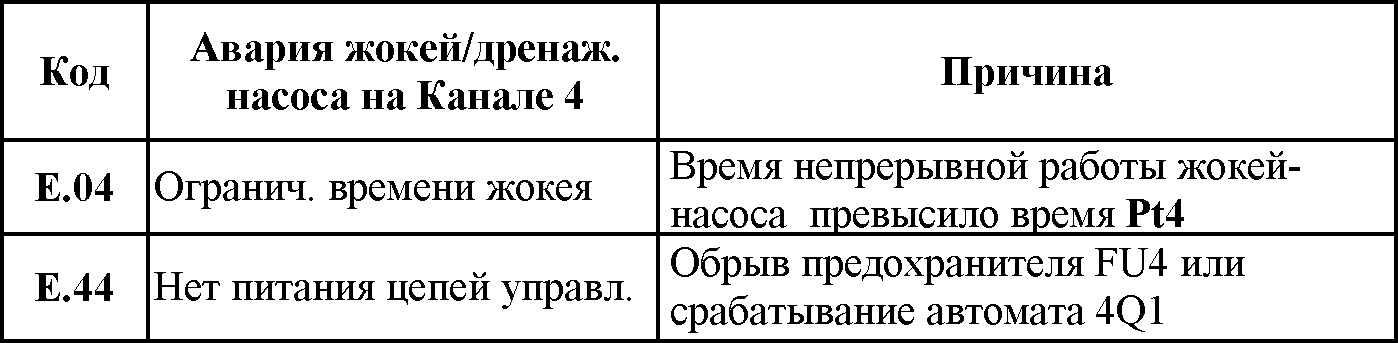 E.08
E.44
Техническая поддержка SK-FFS
11/2022
SK-FFS – выходные сигнальные реле Q1 – Q4
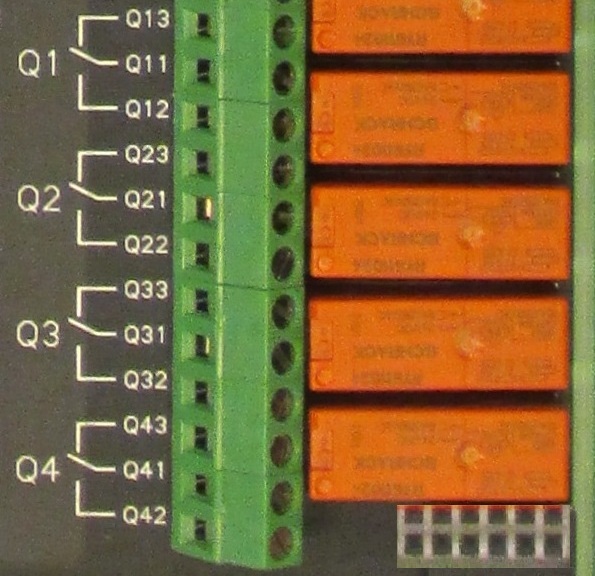 При стандартной поставке в приборе SK-FFS доступно 4 выходных перекидных реле
Техническая поддержка SK-FFS                                                                                                                                                                                                                                                                                       11/2022
SK-FFS – выходные сигнальные реле – расширение /Х8 или /Х16
Для увеличения количества выходных реле прибор следует заказывать с дополнительной опцией

   /Х8 – 8 дополнительных реле NO	                 /Х16 – 16 дополнительных реле NO
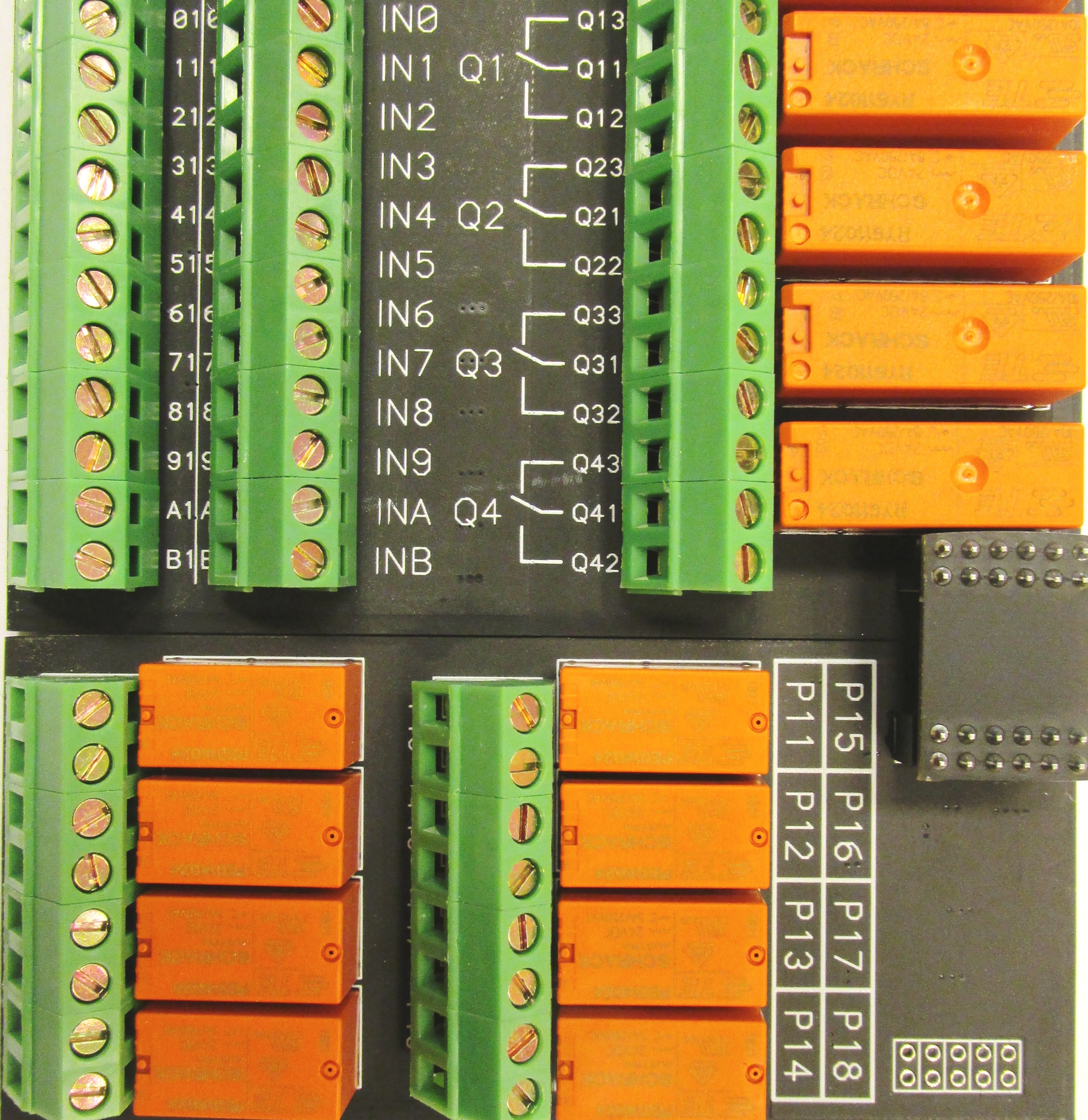 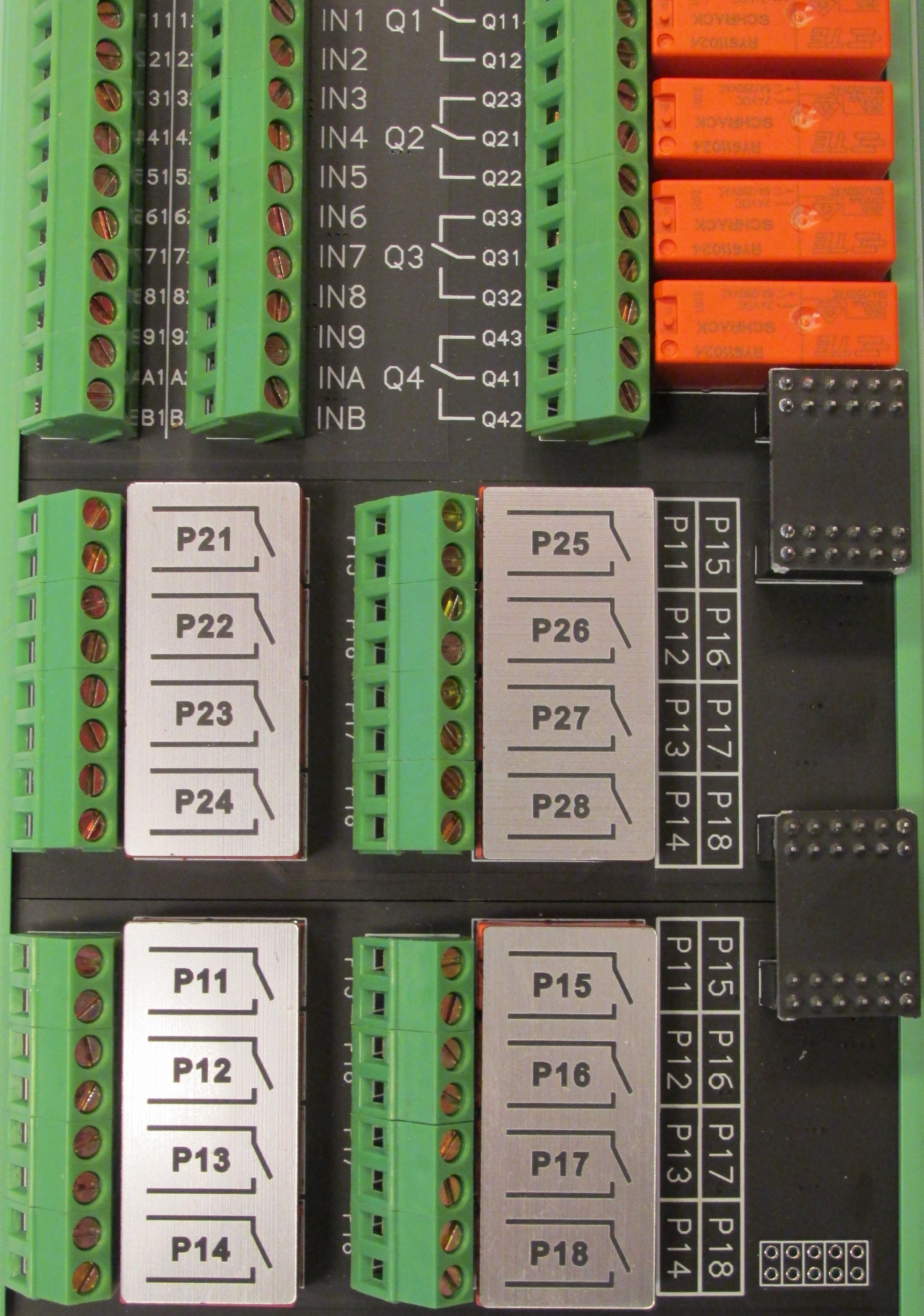 Техническая поддержка SK-FFS                                                                                                                                                                                                                                                                                       11/2022
SK-FFS – функции выходных сигнальных реле
Для каждого выходного реле (параметры P01..P04) может быть выбрано одно из указанных в таблице
событий, при котором произойдет его срабатывание
Техническая поддержка SK-FFS                                                                                                                                                                                                                                                                                       11/2022
Семинар   SK-FFS
Спасибо за внимание!
Техническая поддержка SK-FFS                                                                                                                                                                                                                                                                                       11/2022